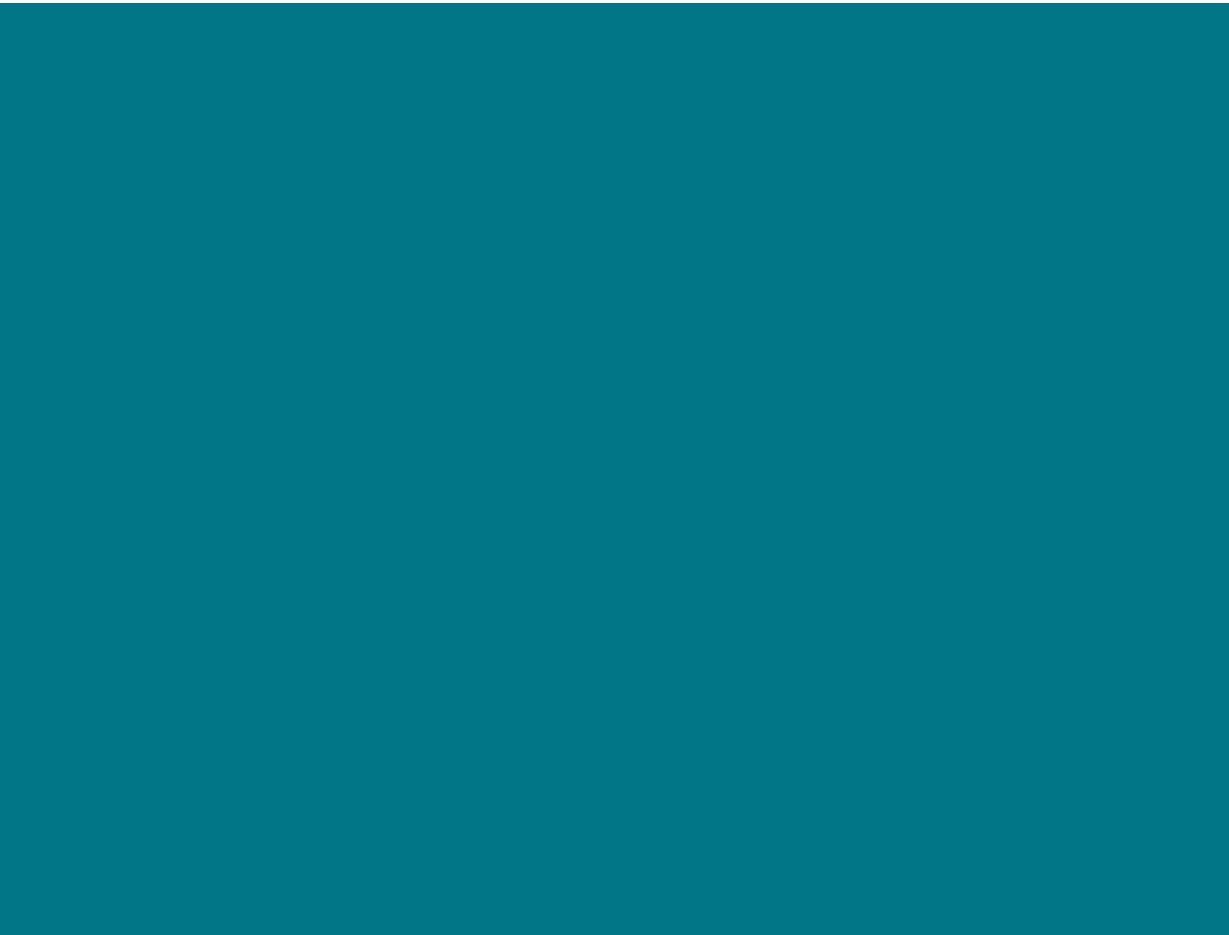 The Salvation Army
Sorting Cards
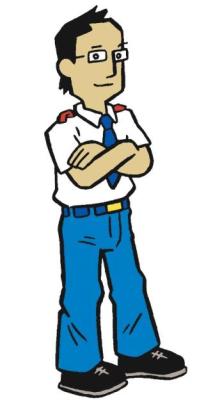 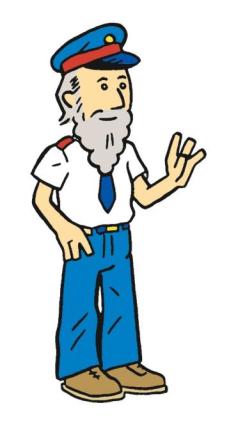 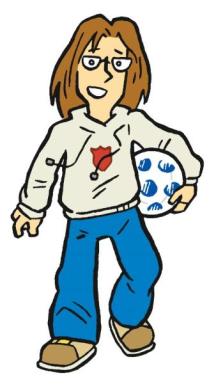 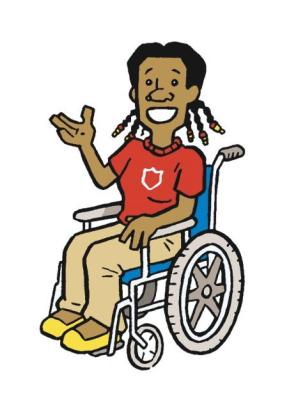 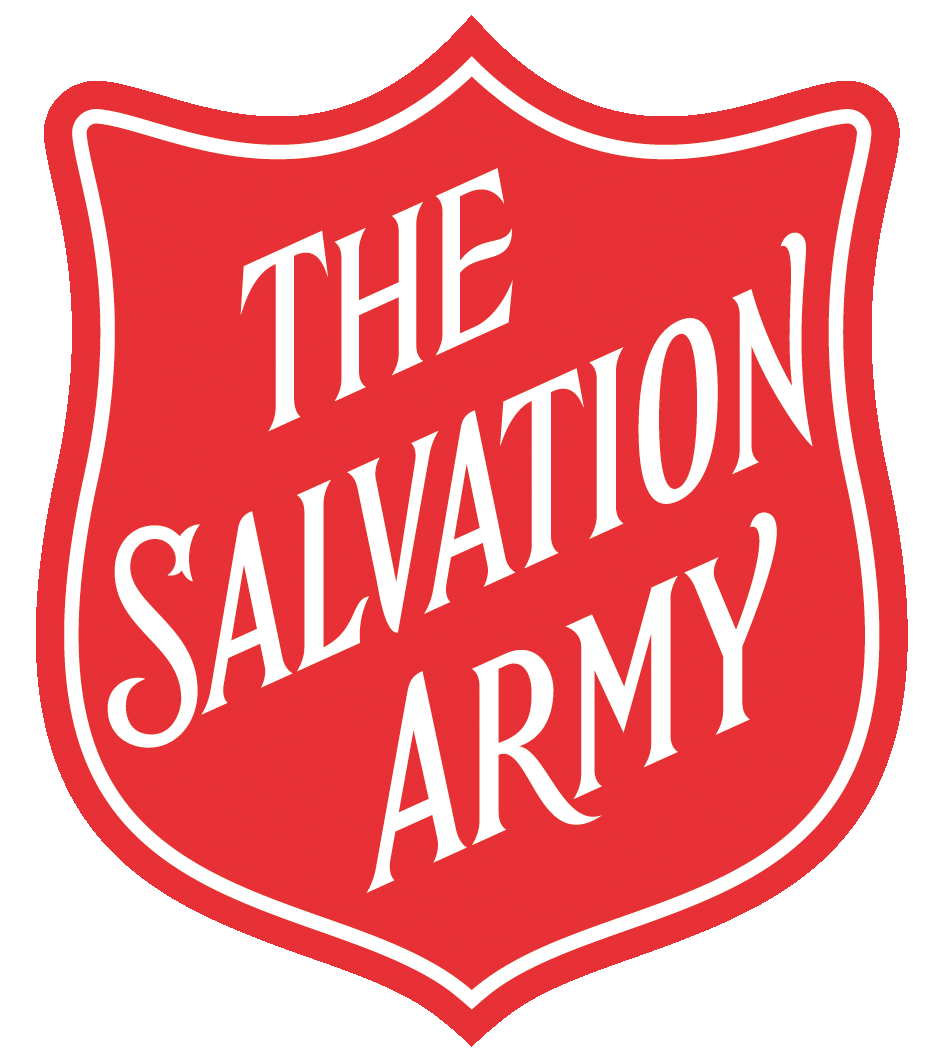 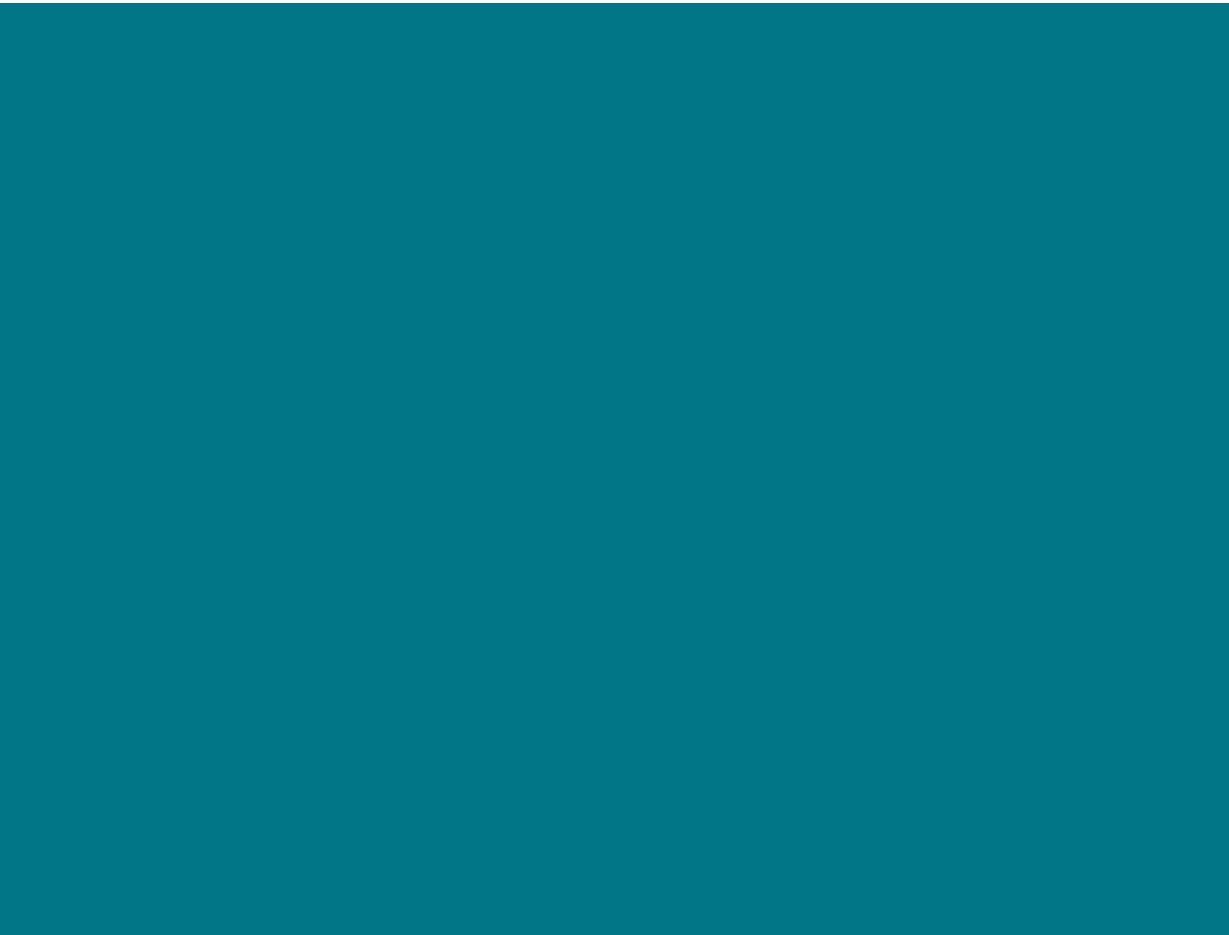 Look at all 18 cards carefully with a partner.

For each type of community work, try and find a card that matches it.

There might look like there is more than one answer, so clues will also be shown on the board.
Remember to ask if you are unsure what the heading means!
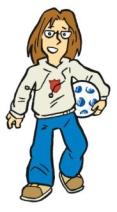 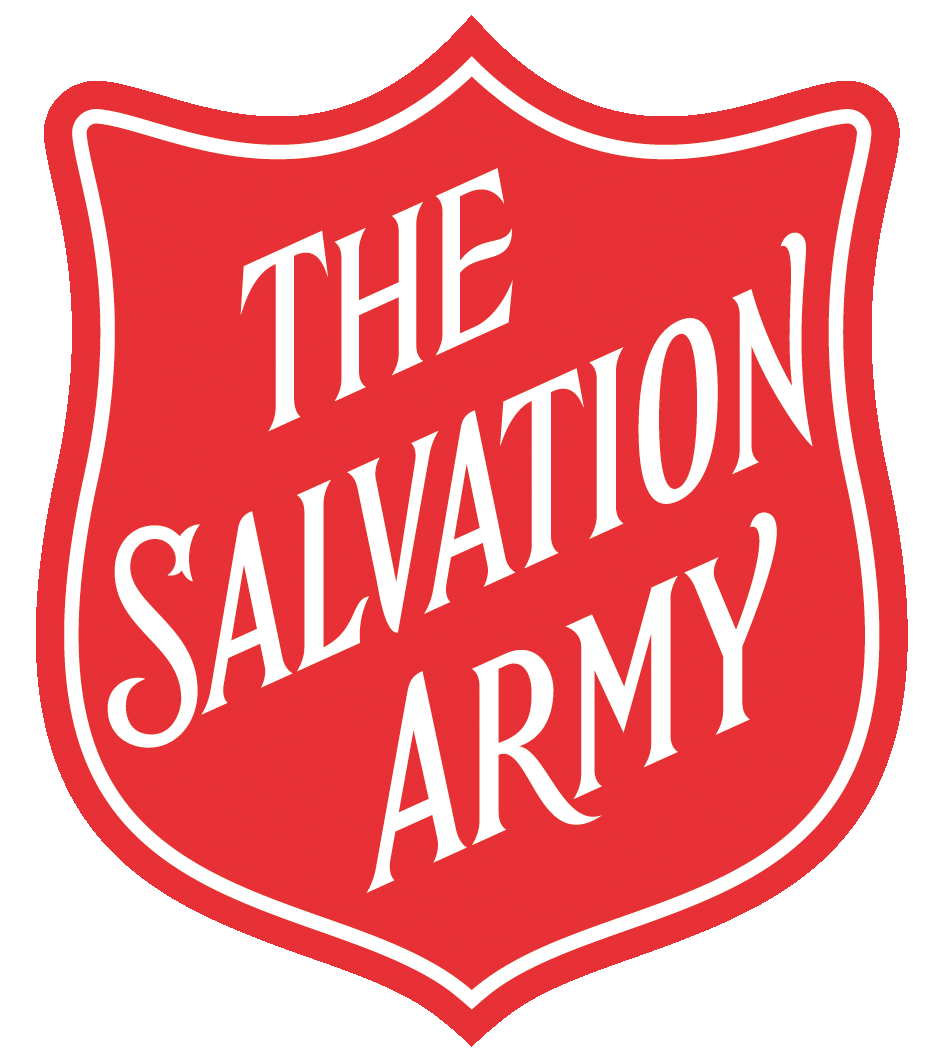 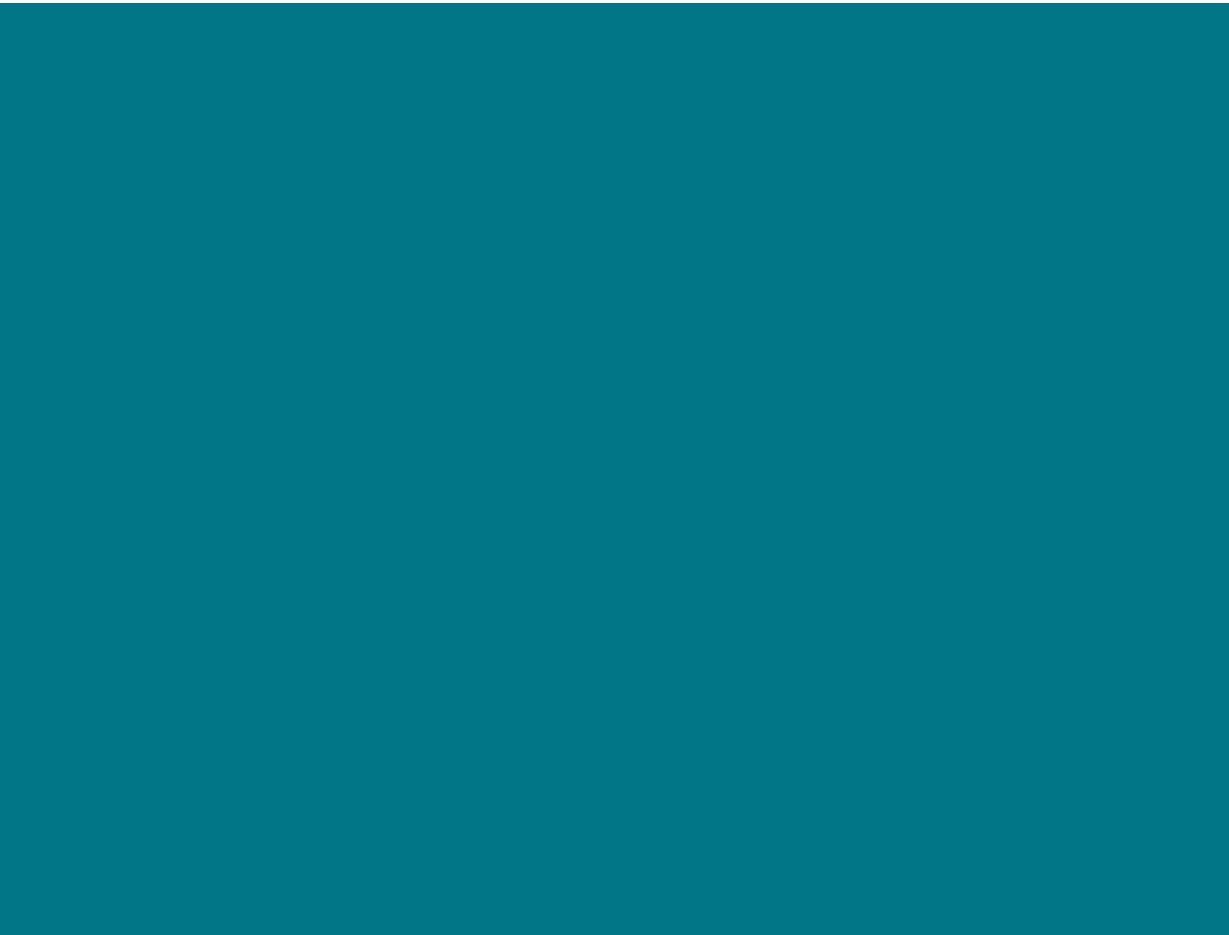 Find a card that represents…
                  Homelessness
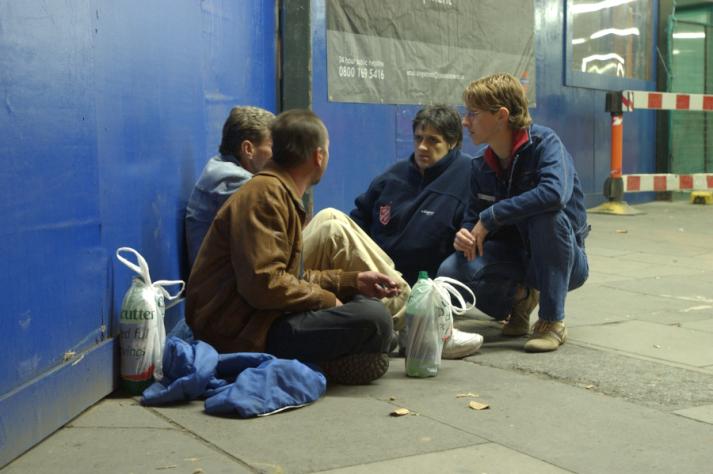 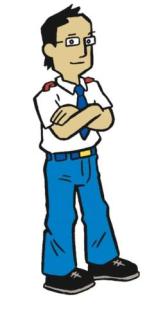 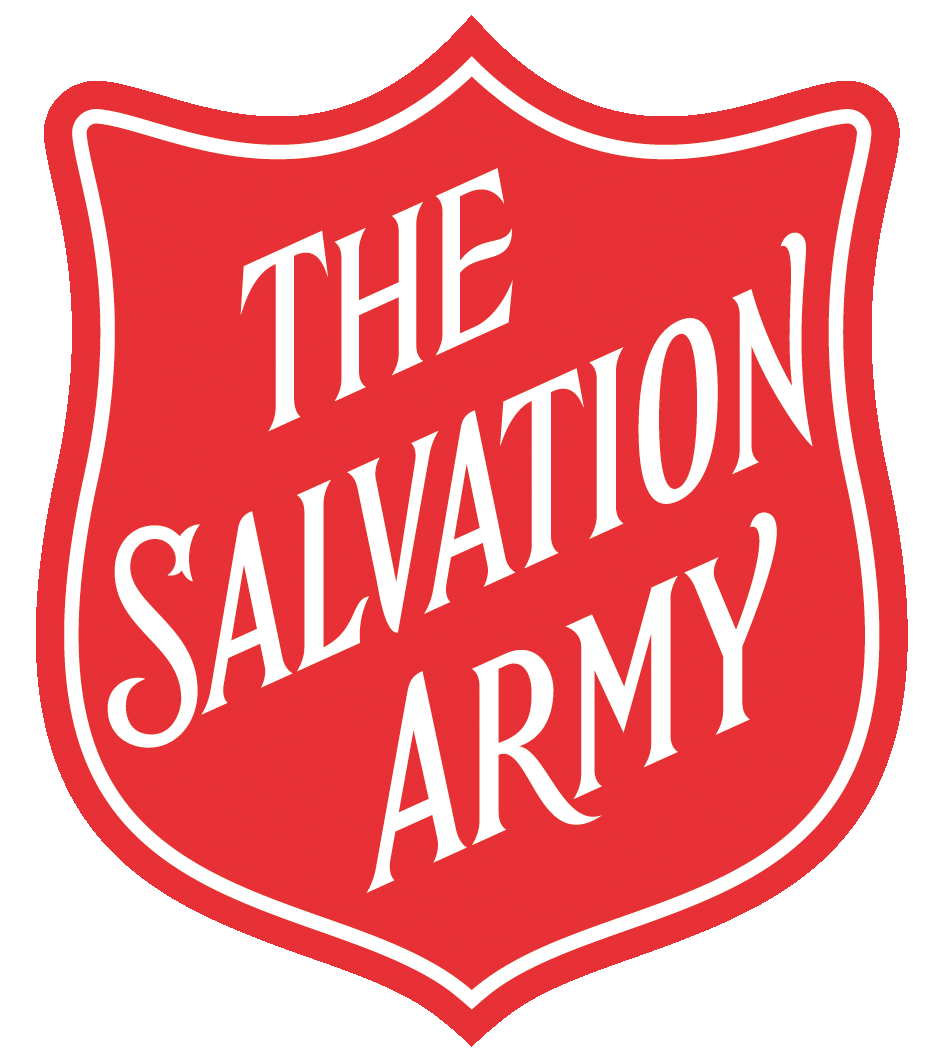 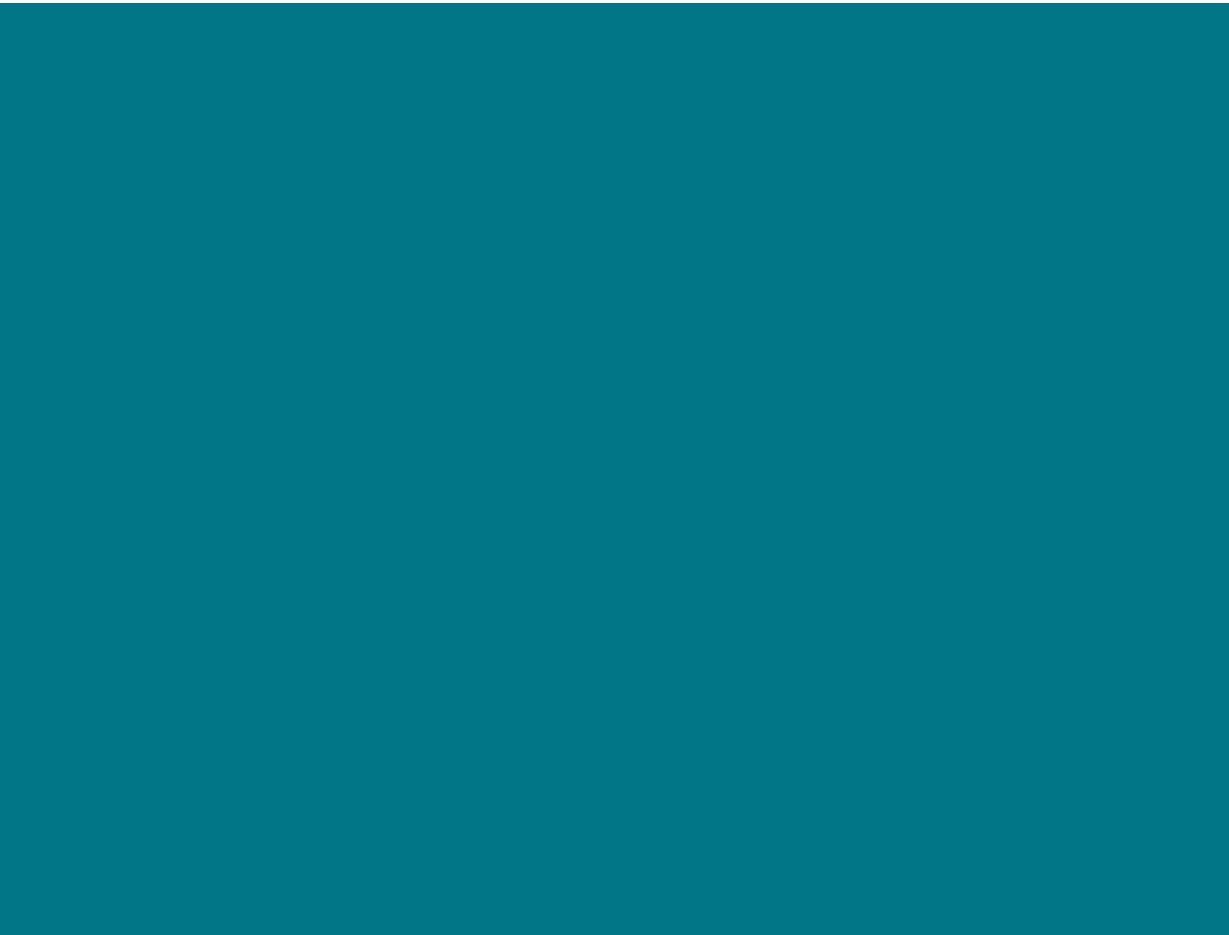 Find a card that represents…
                     Addiction
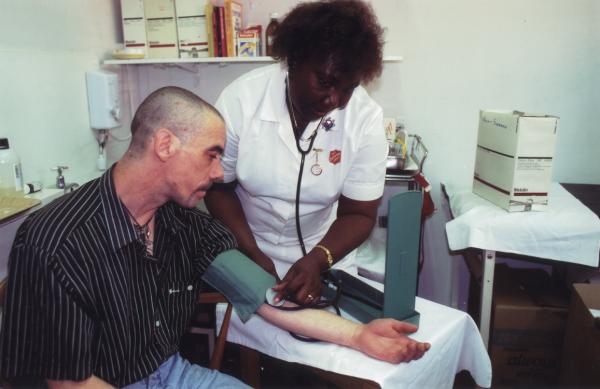 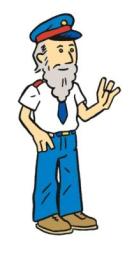 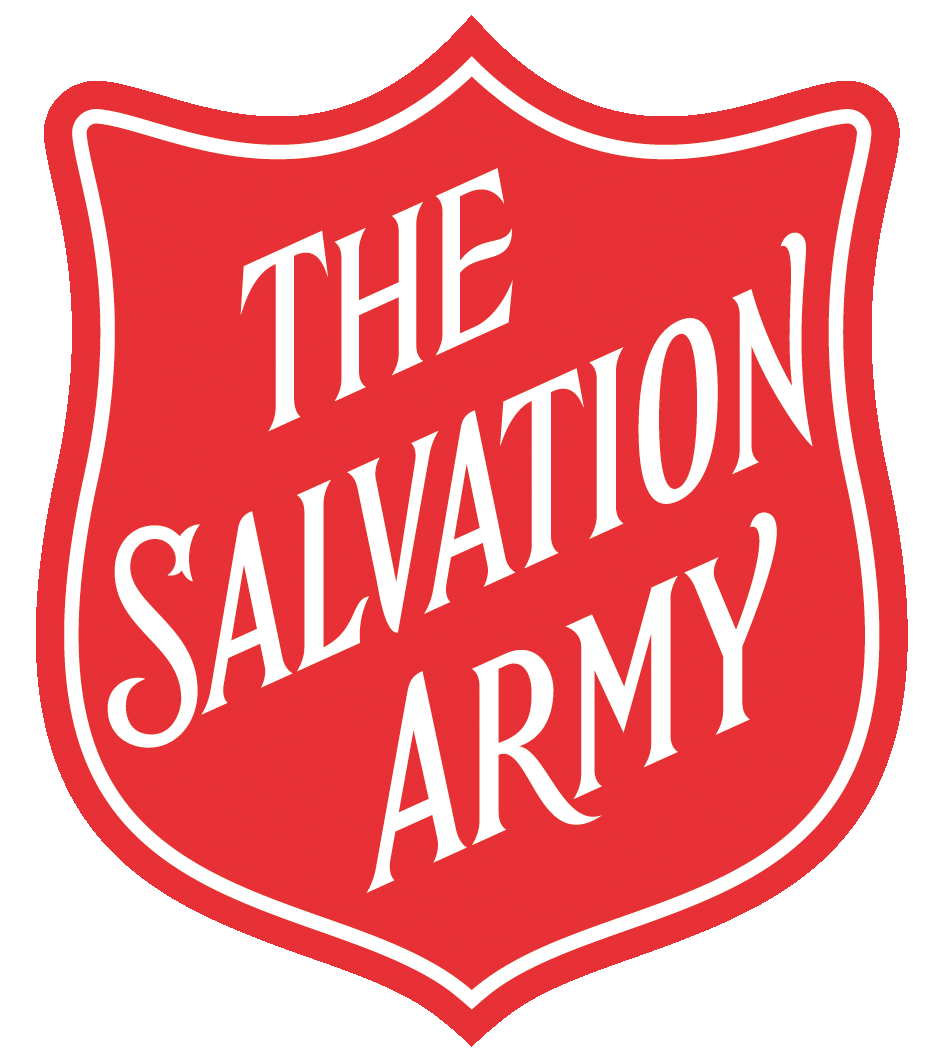 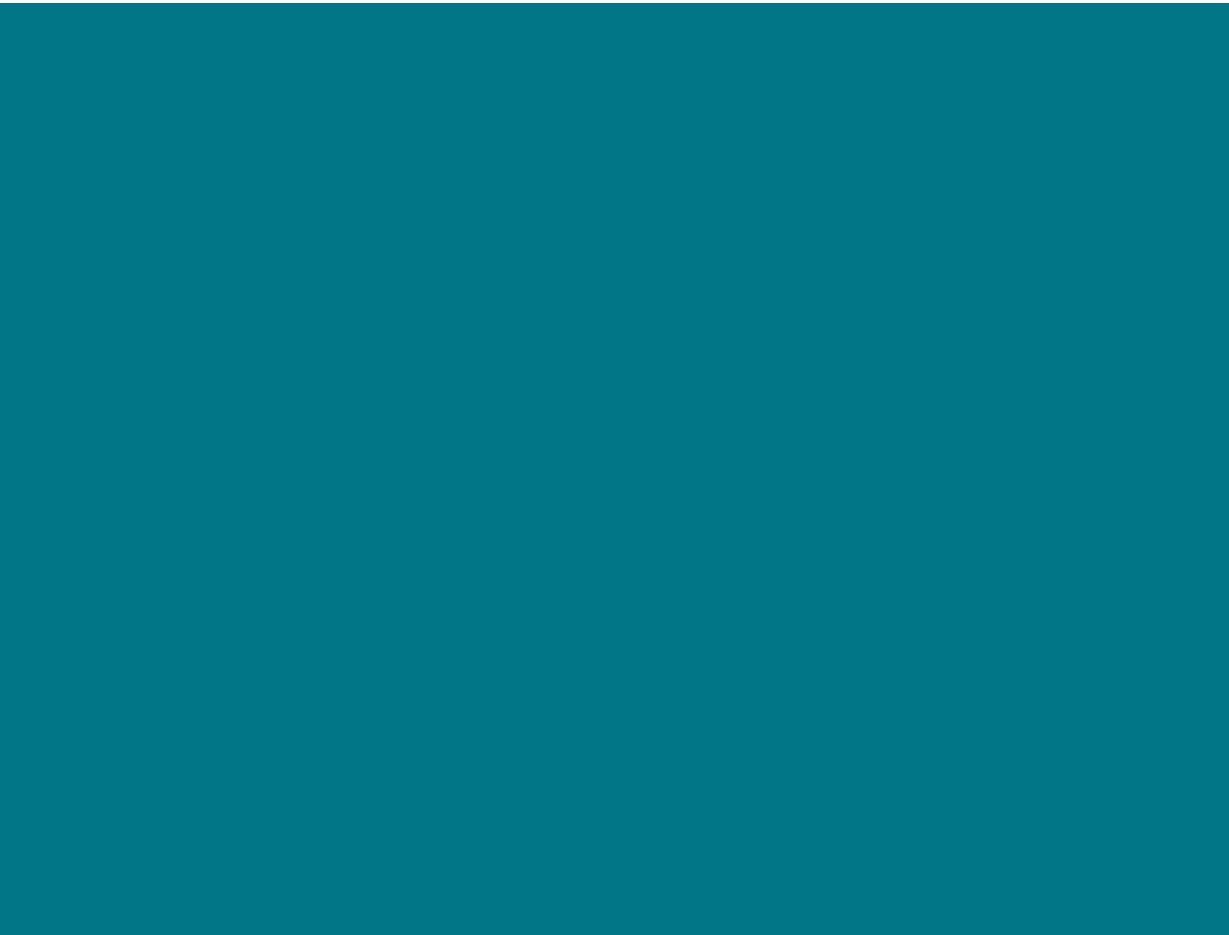 Find a card that represents…
                   Employment
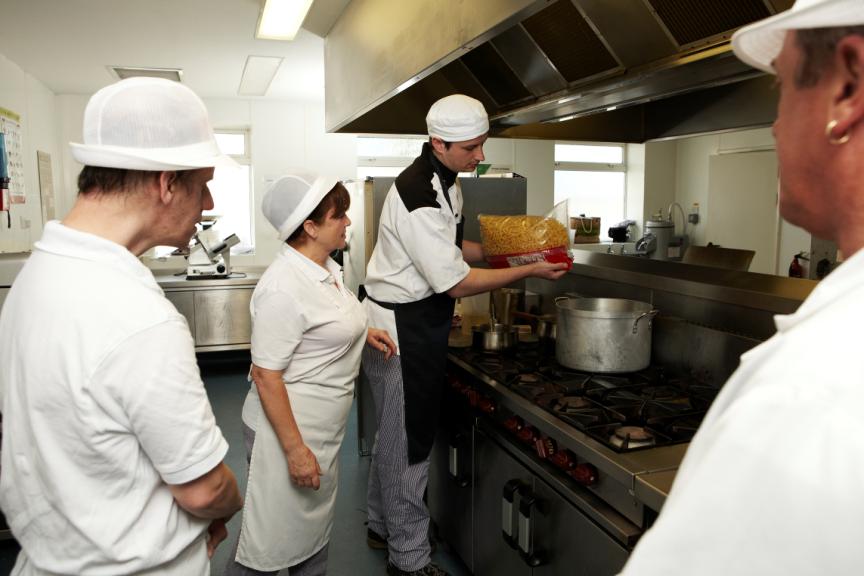 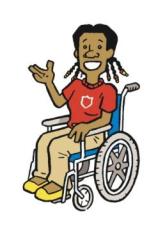 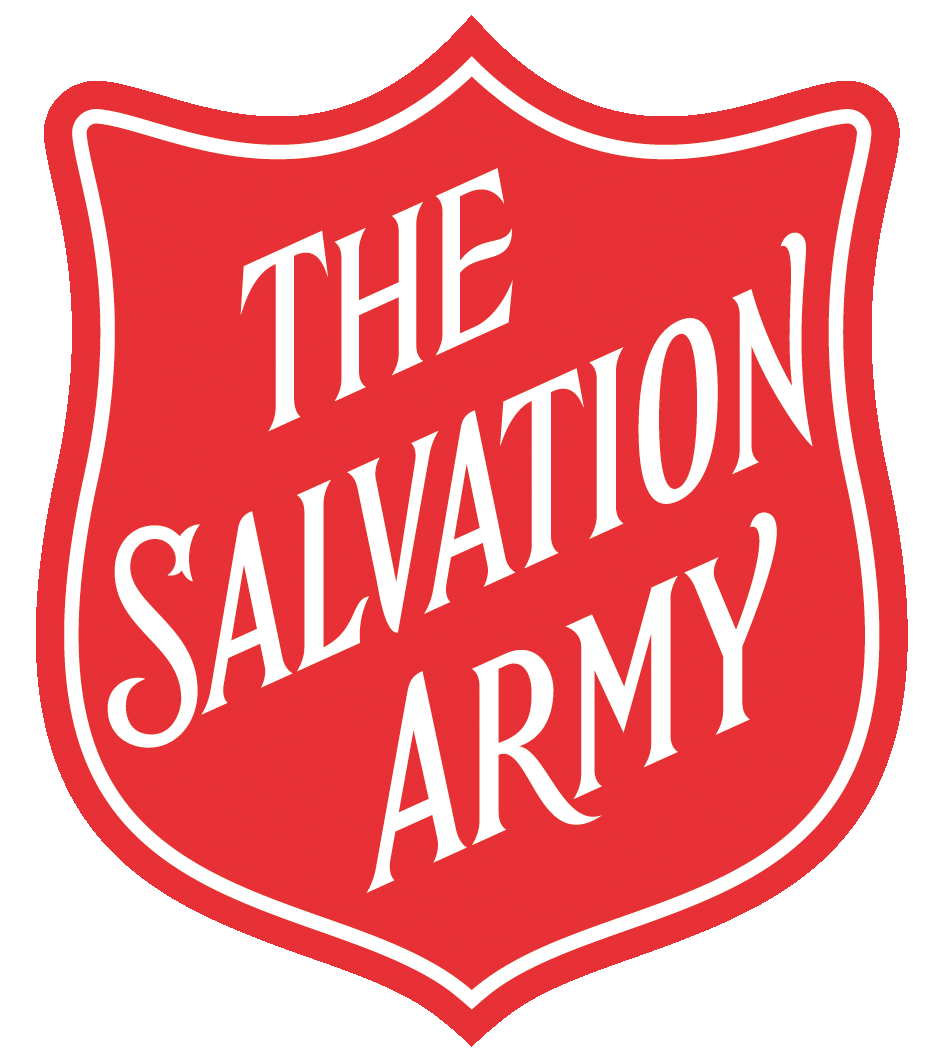 [Speaker Notes: What is worship? (Use football fan illustration from UCV worship zone script.)]
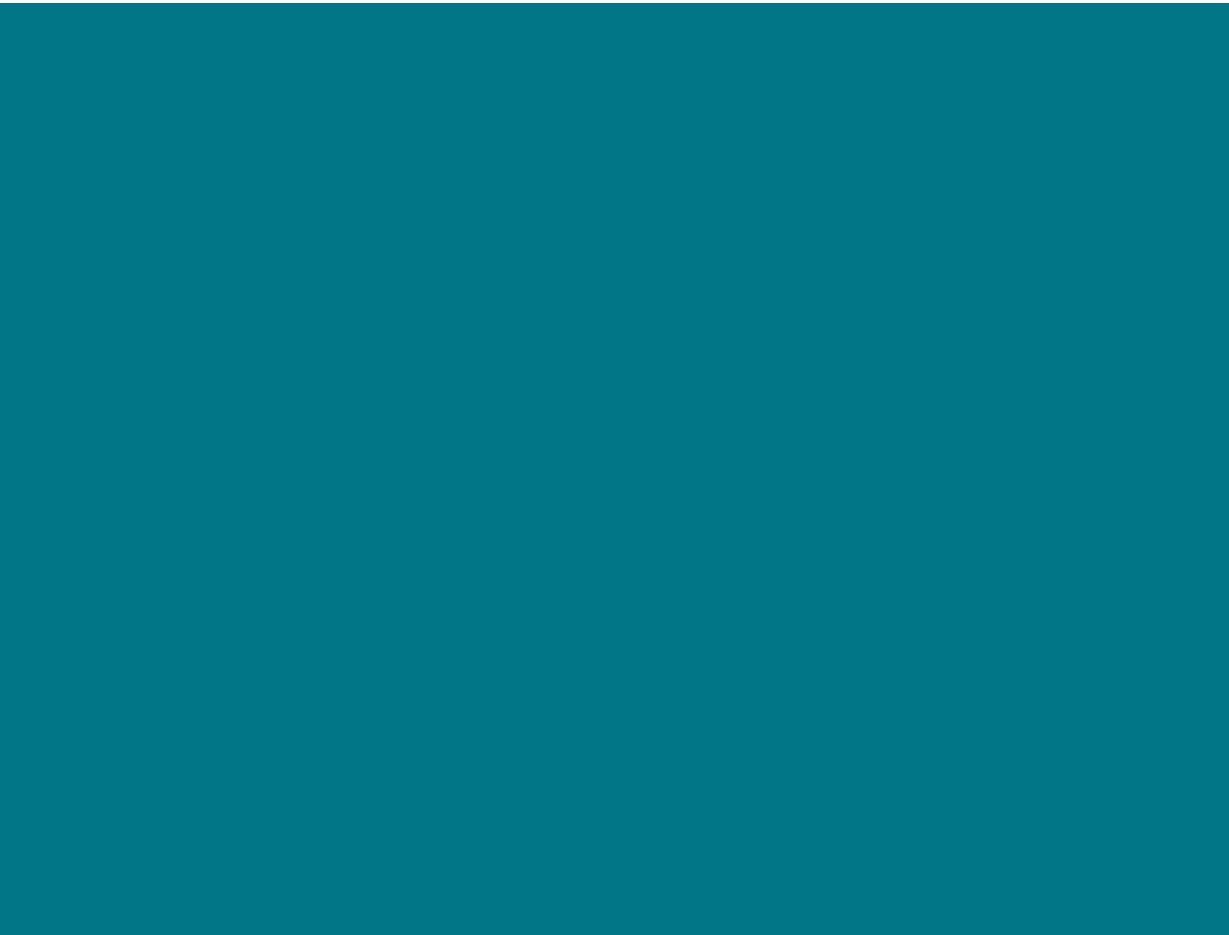 Find a card that represents…
                  Family Tracing
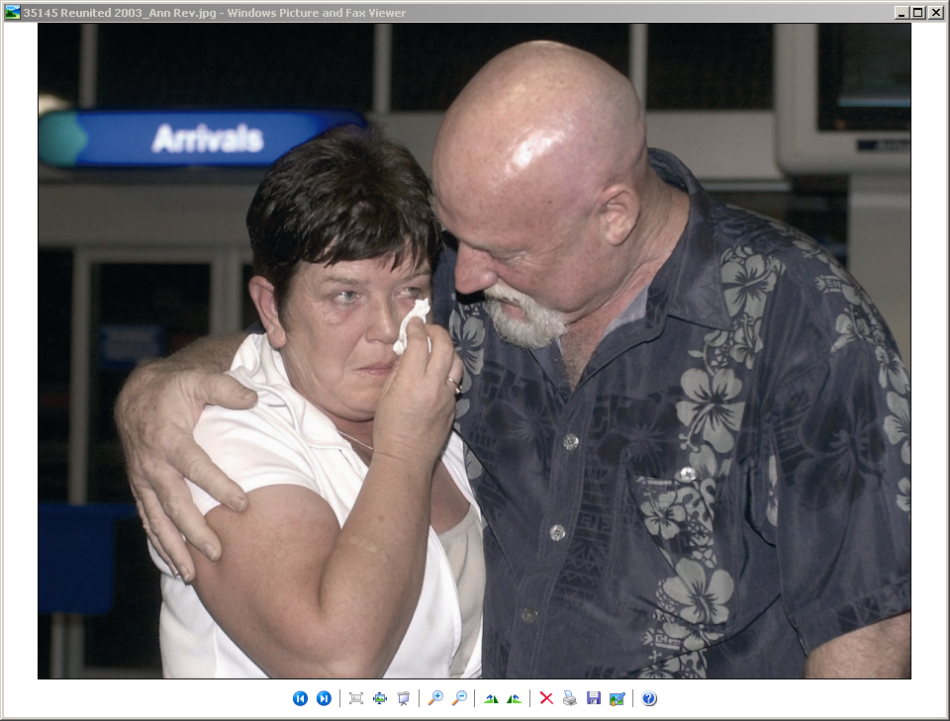 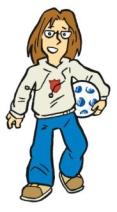 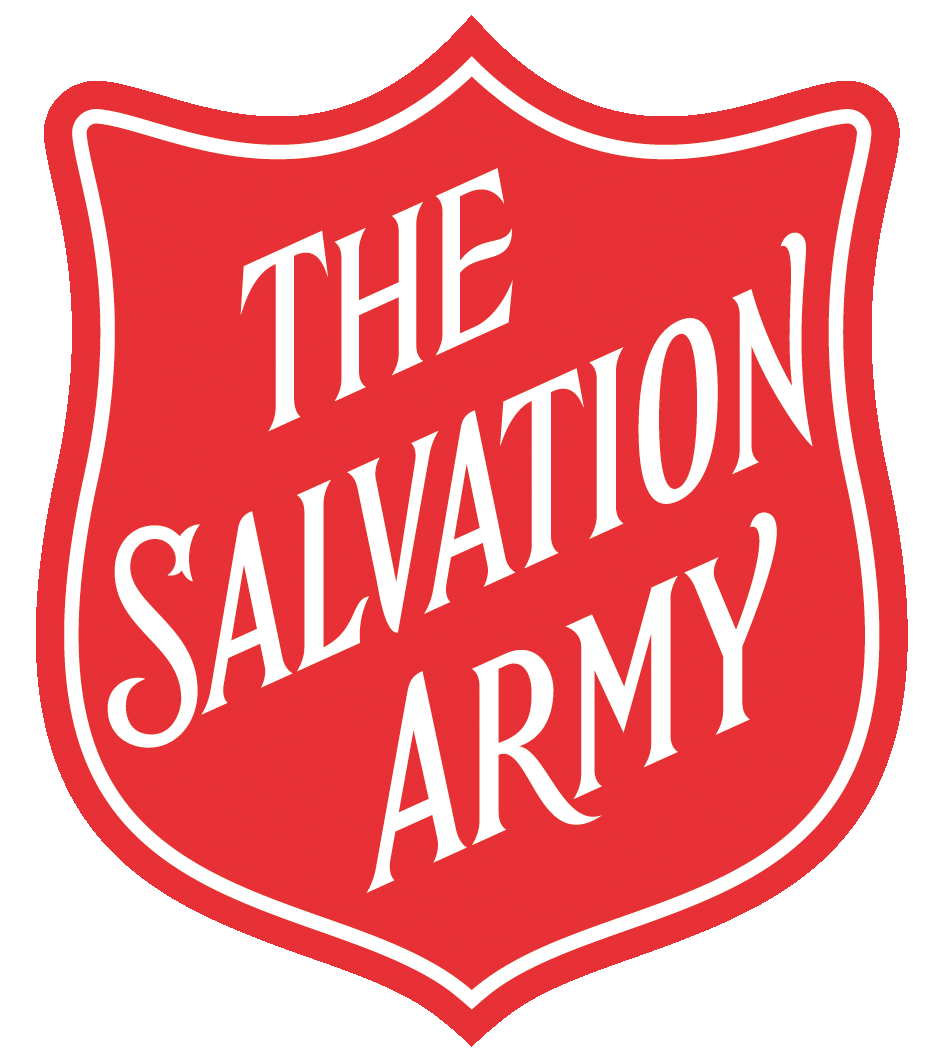 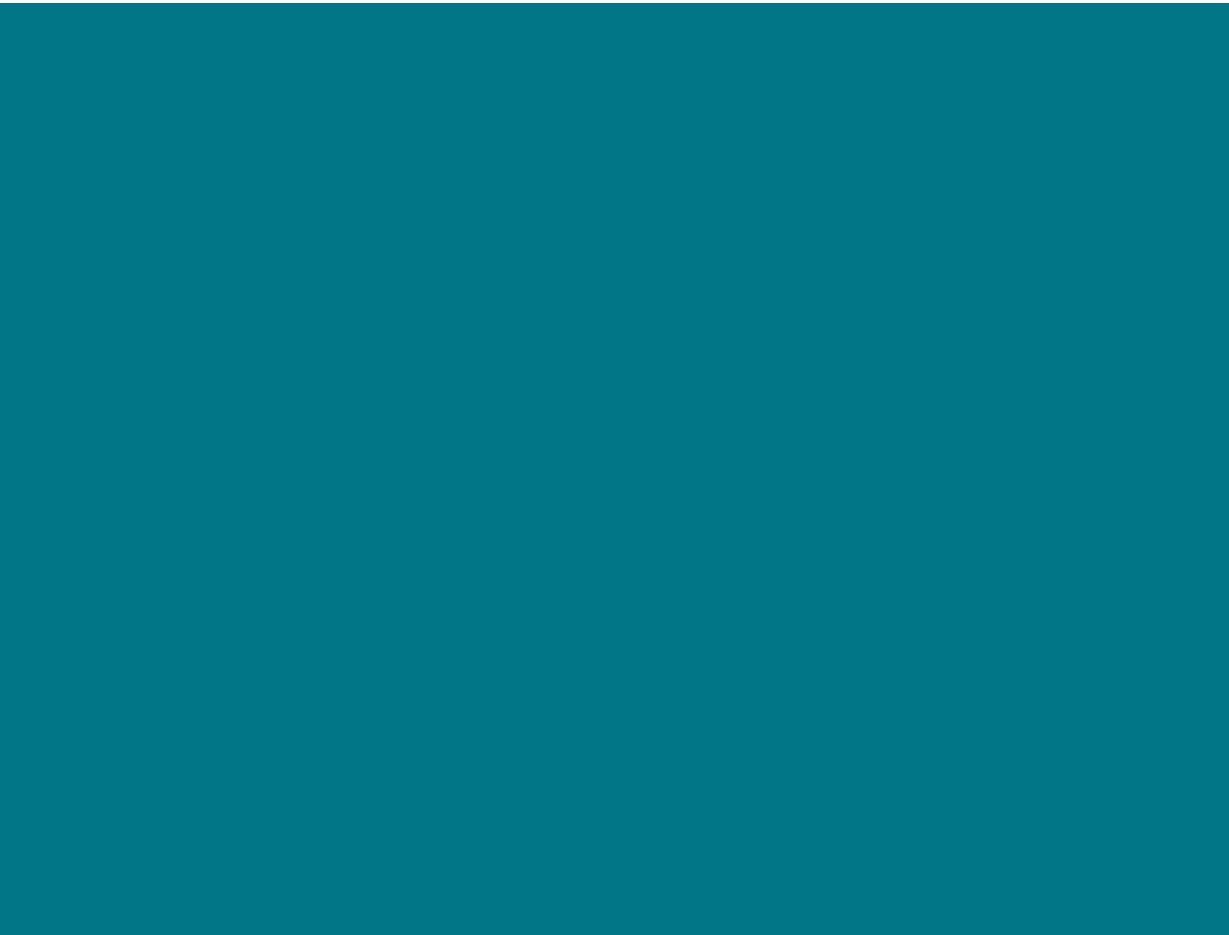 Find a card that represents…
              Supporting Families
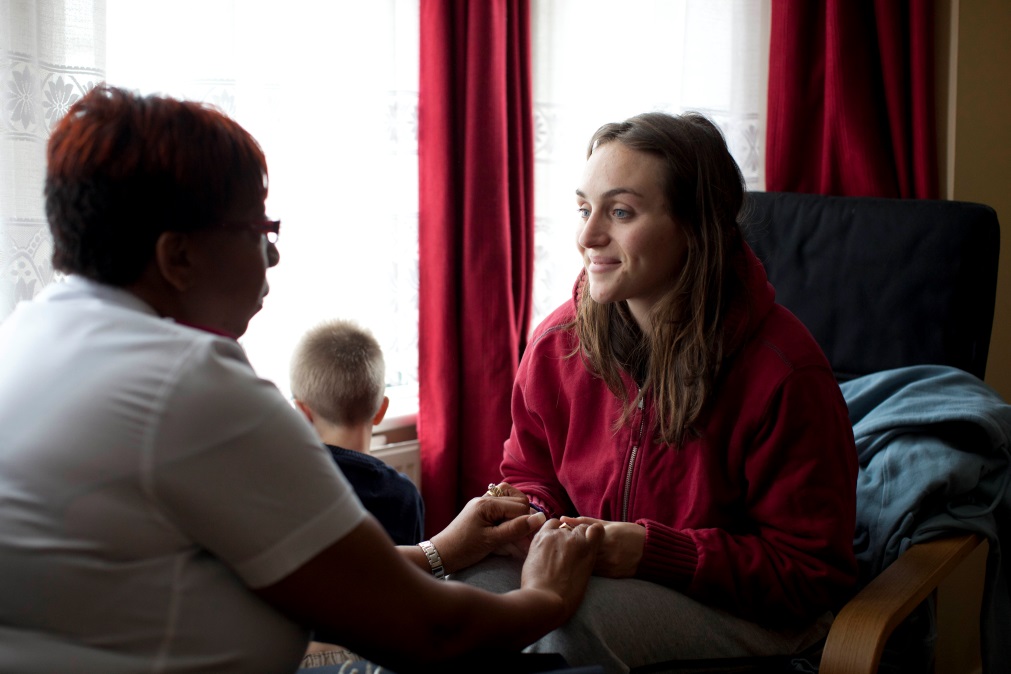 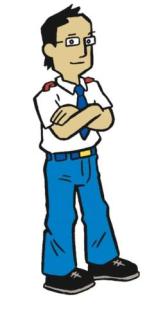 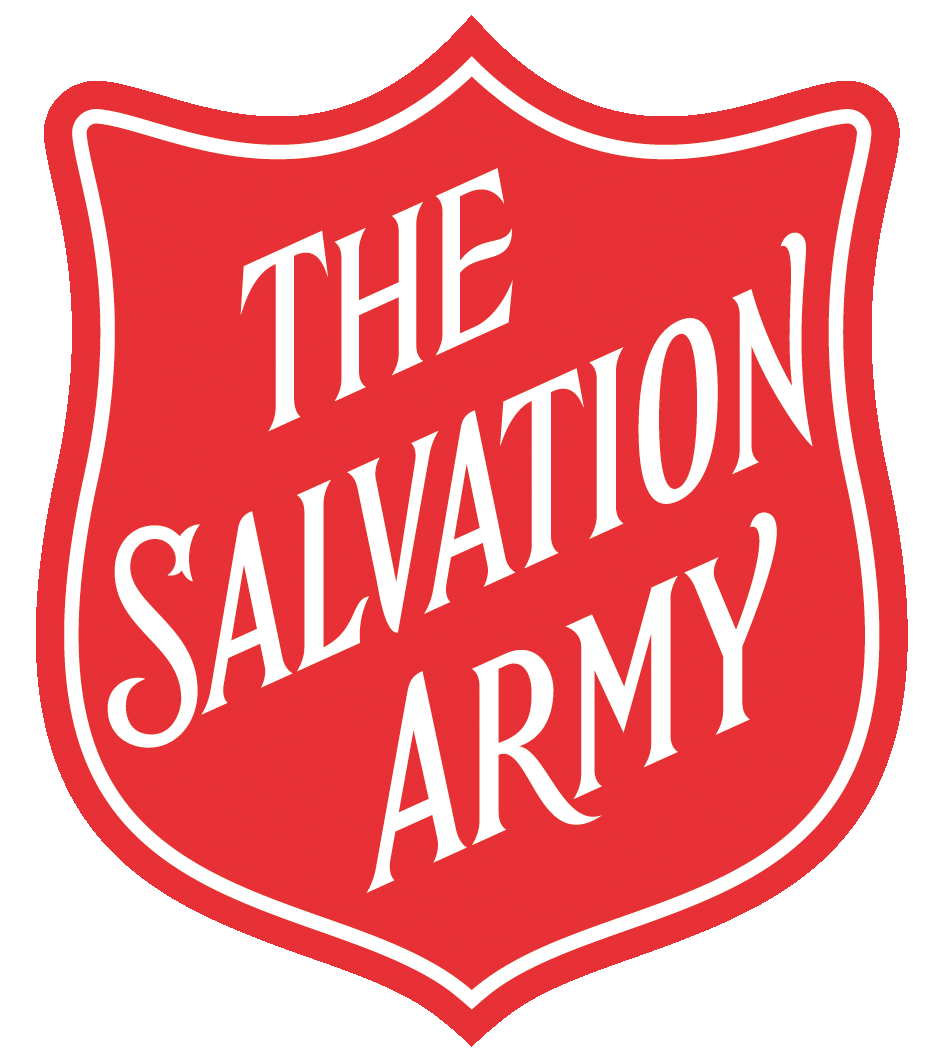 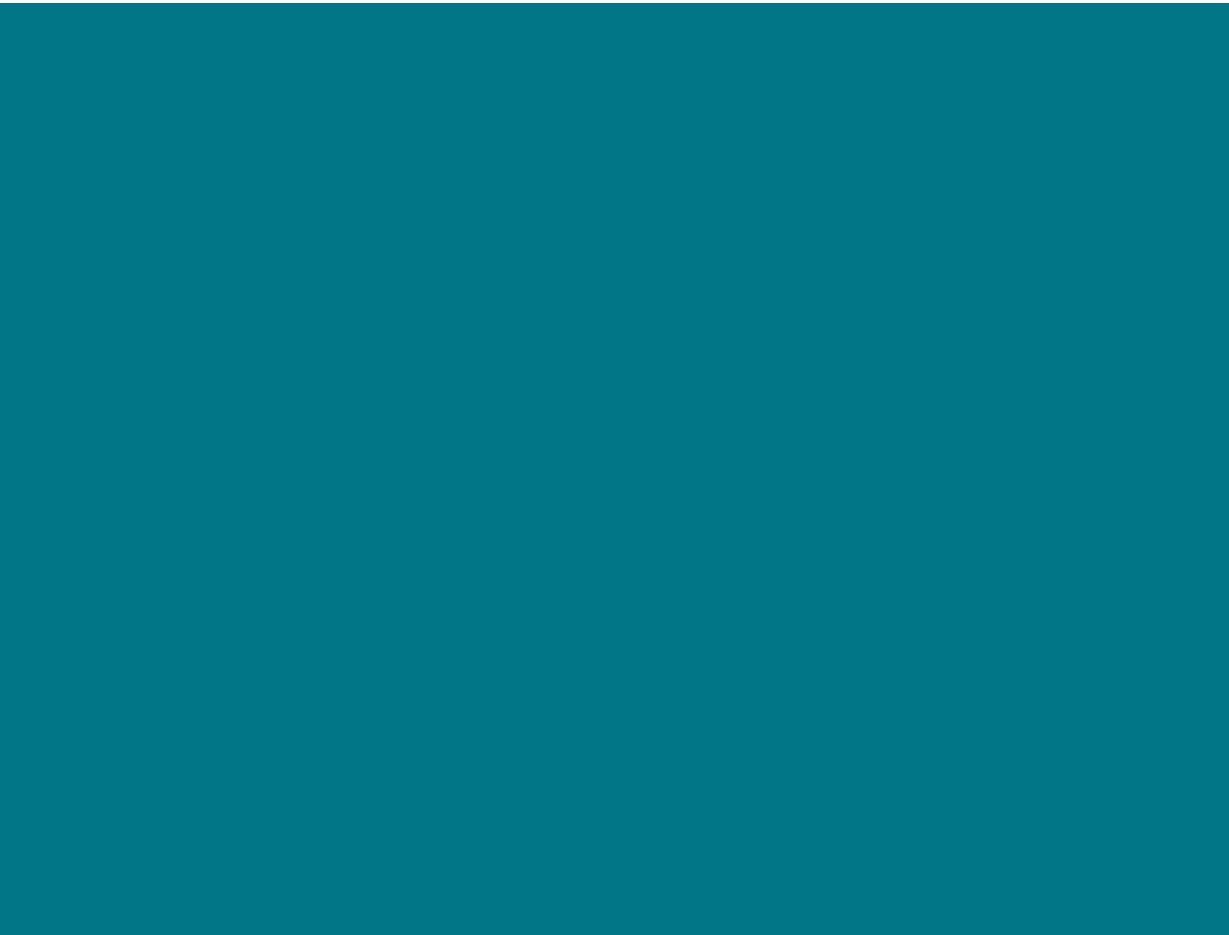 Find a card that represents…
                  Youth Groups
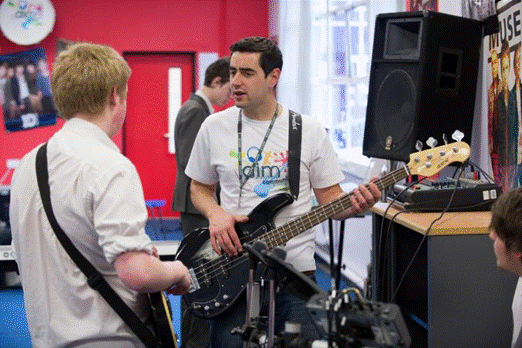 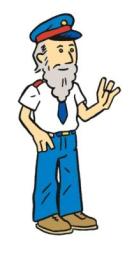 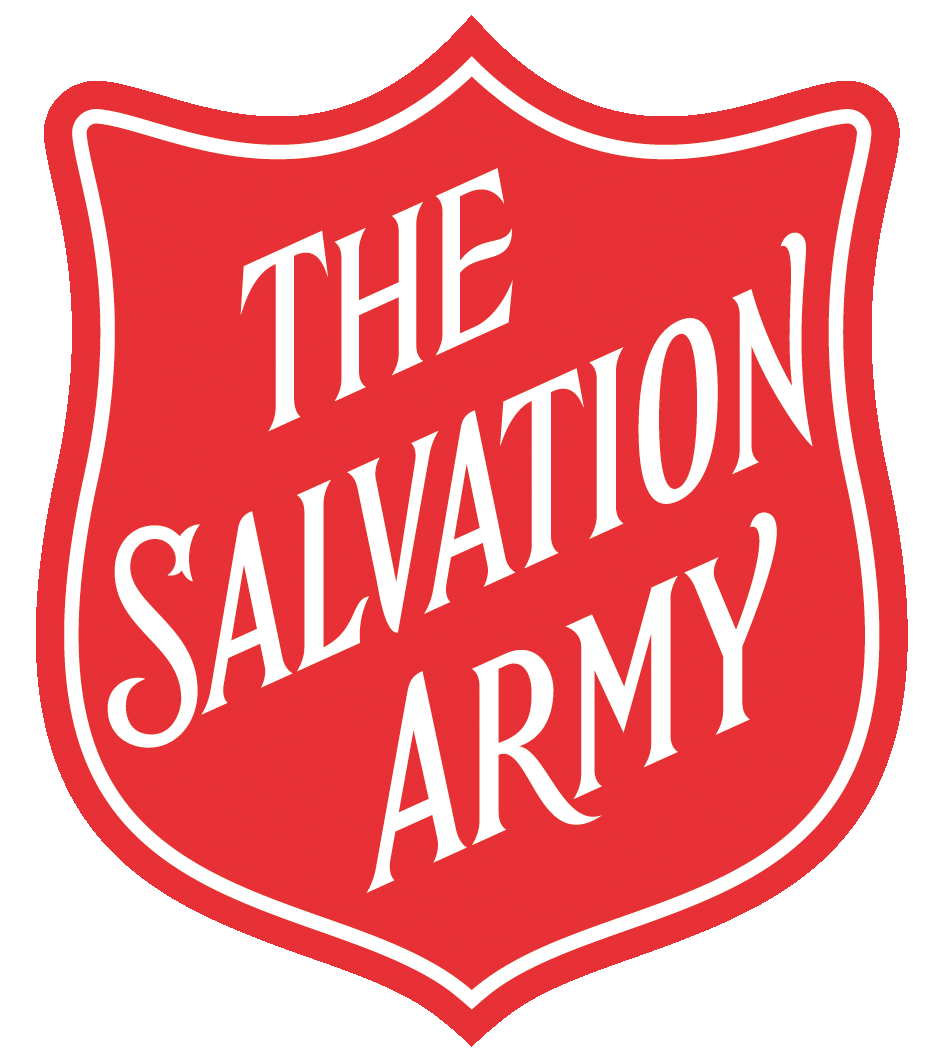 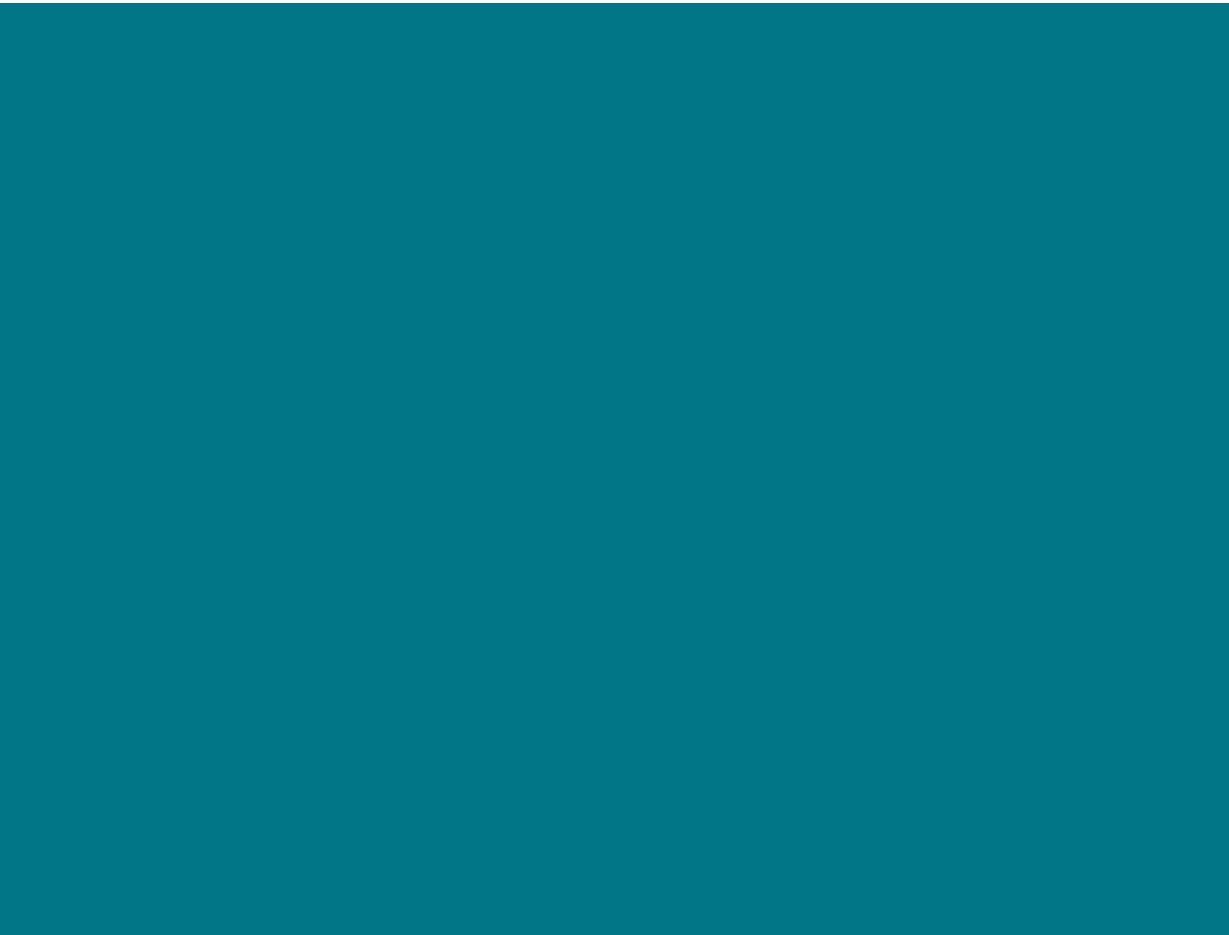 Find a card that represents…
               Children’s Clubs
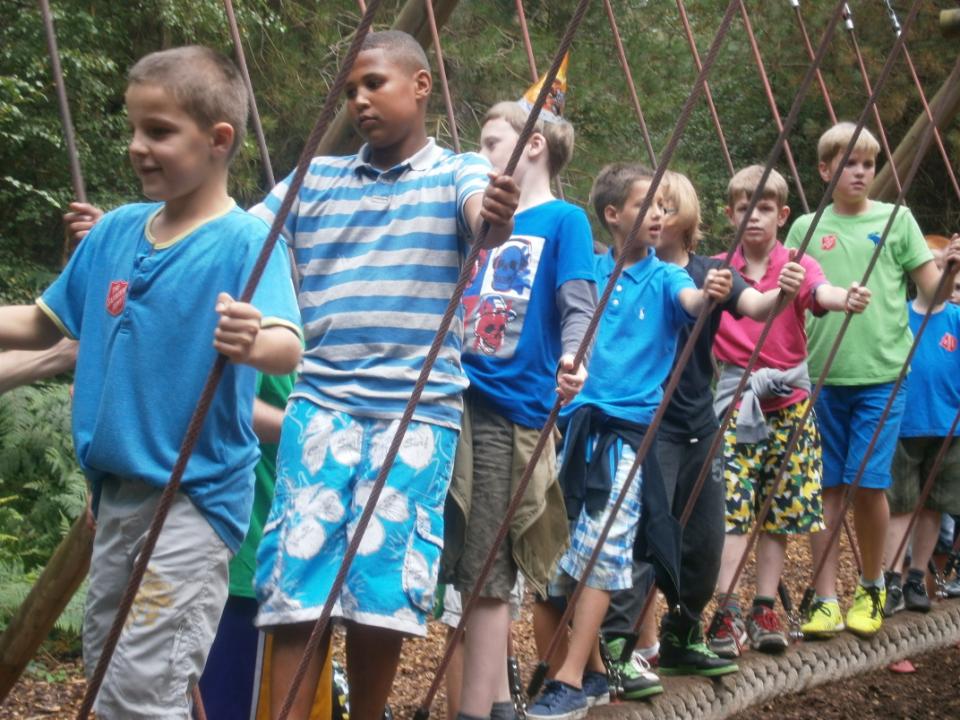 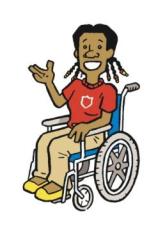 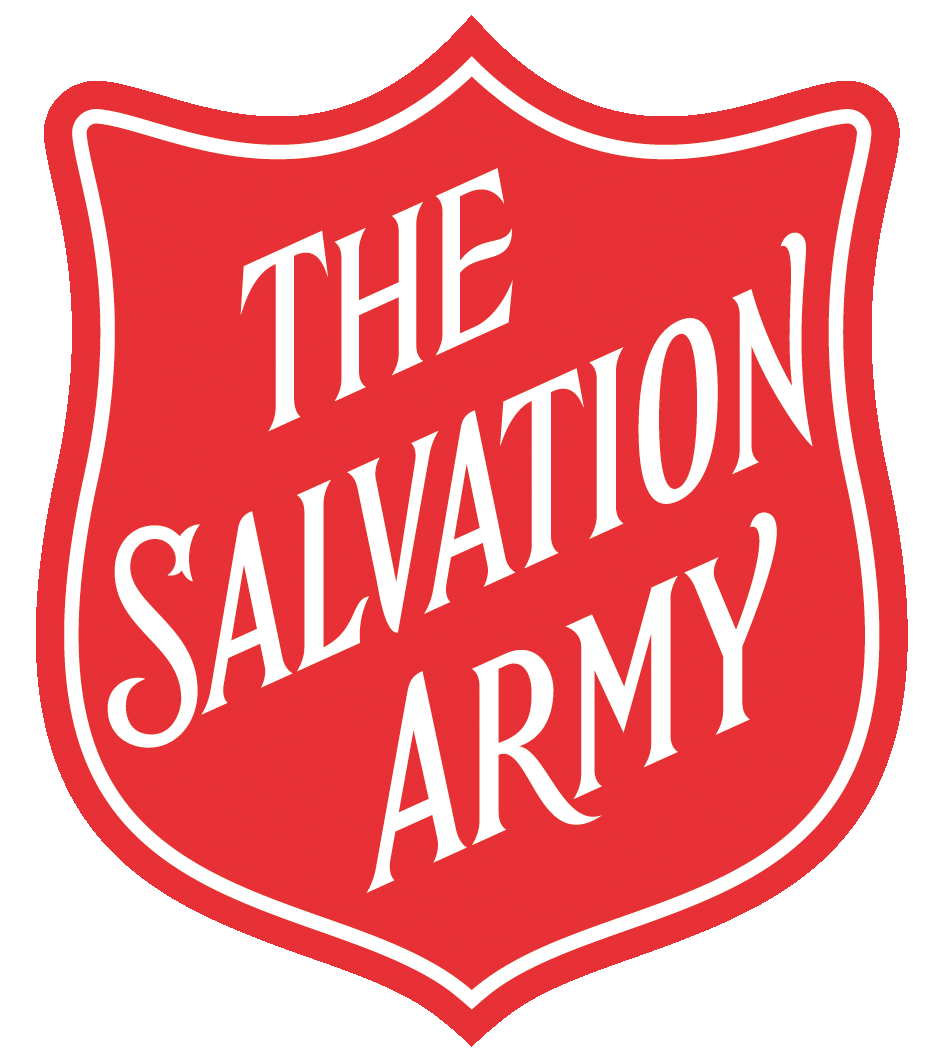 [Speaker Notes: What is worship? (Use football fan illustration from UCV worship zone script.)]
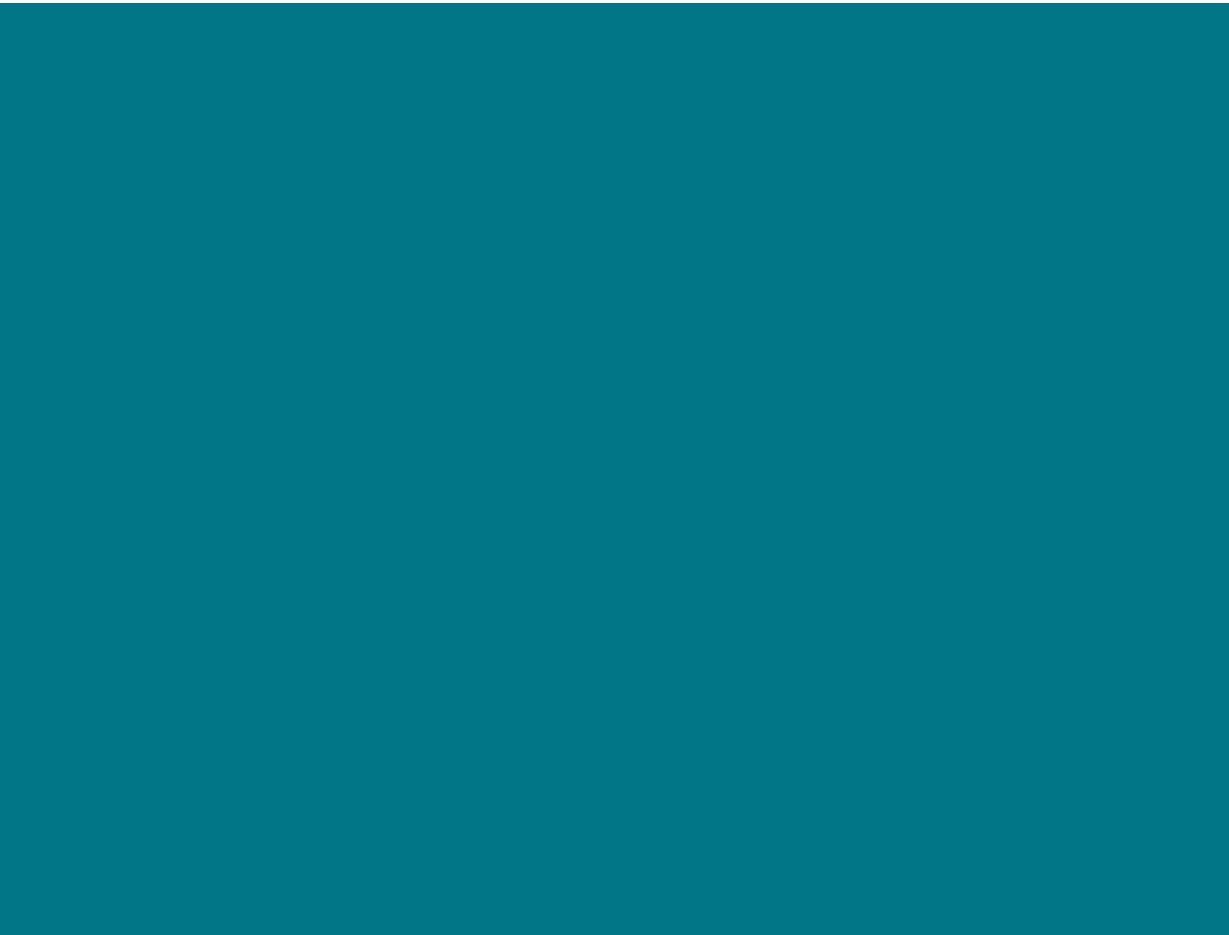 Find a card that represents…
       Care Homes for the Elderly
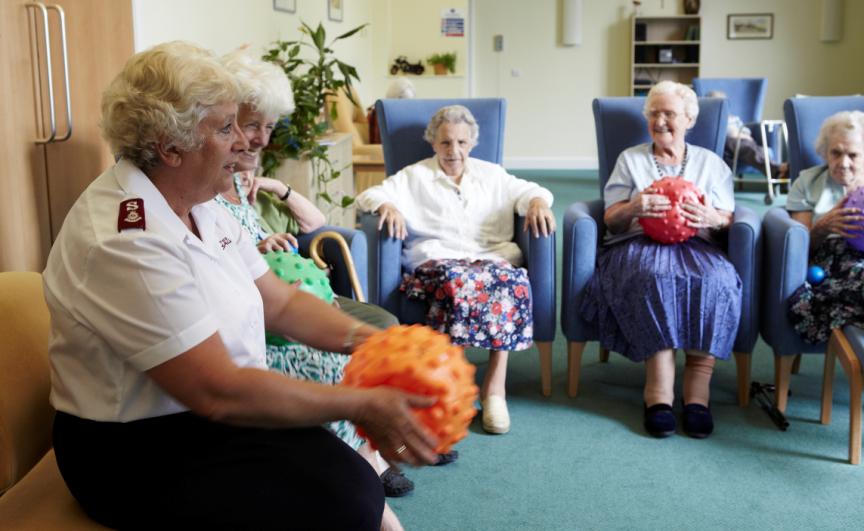 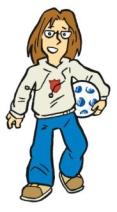 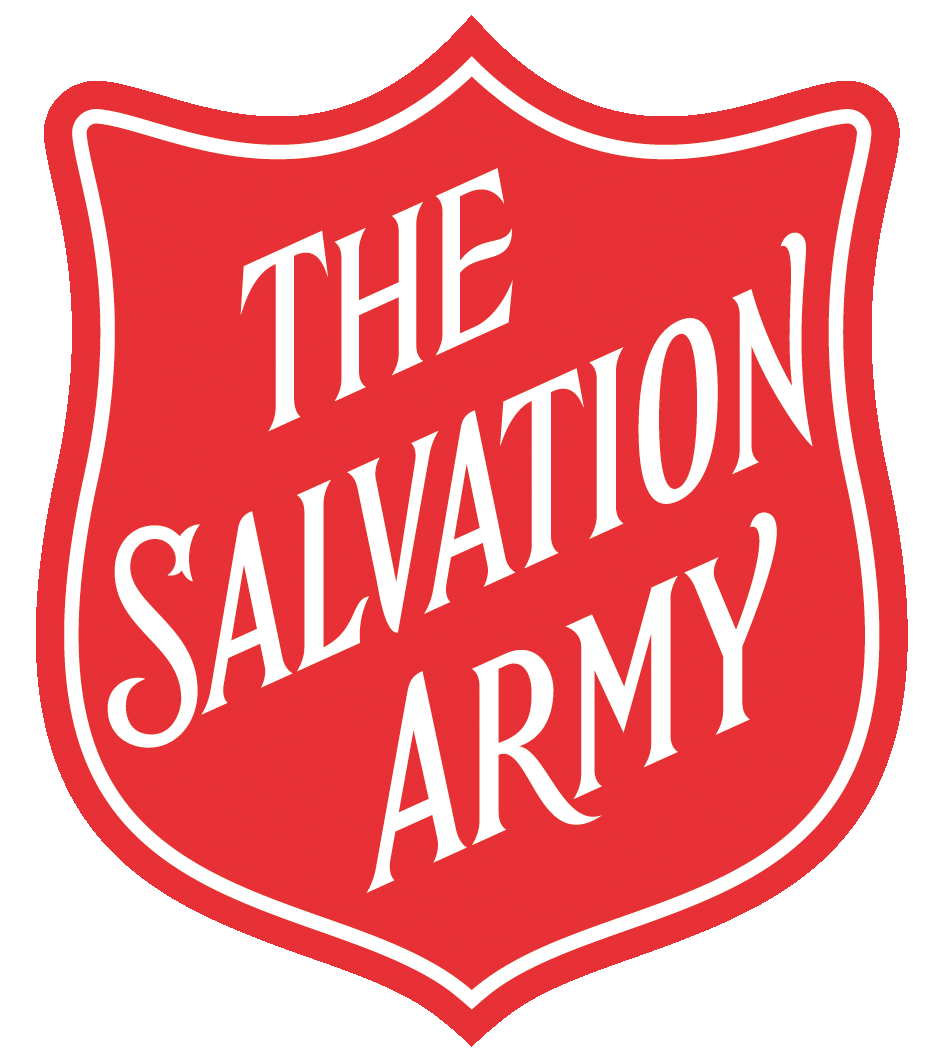 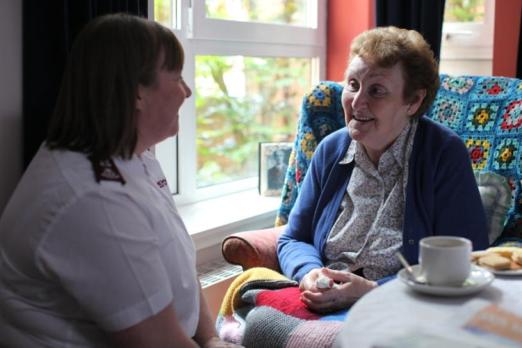 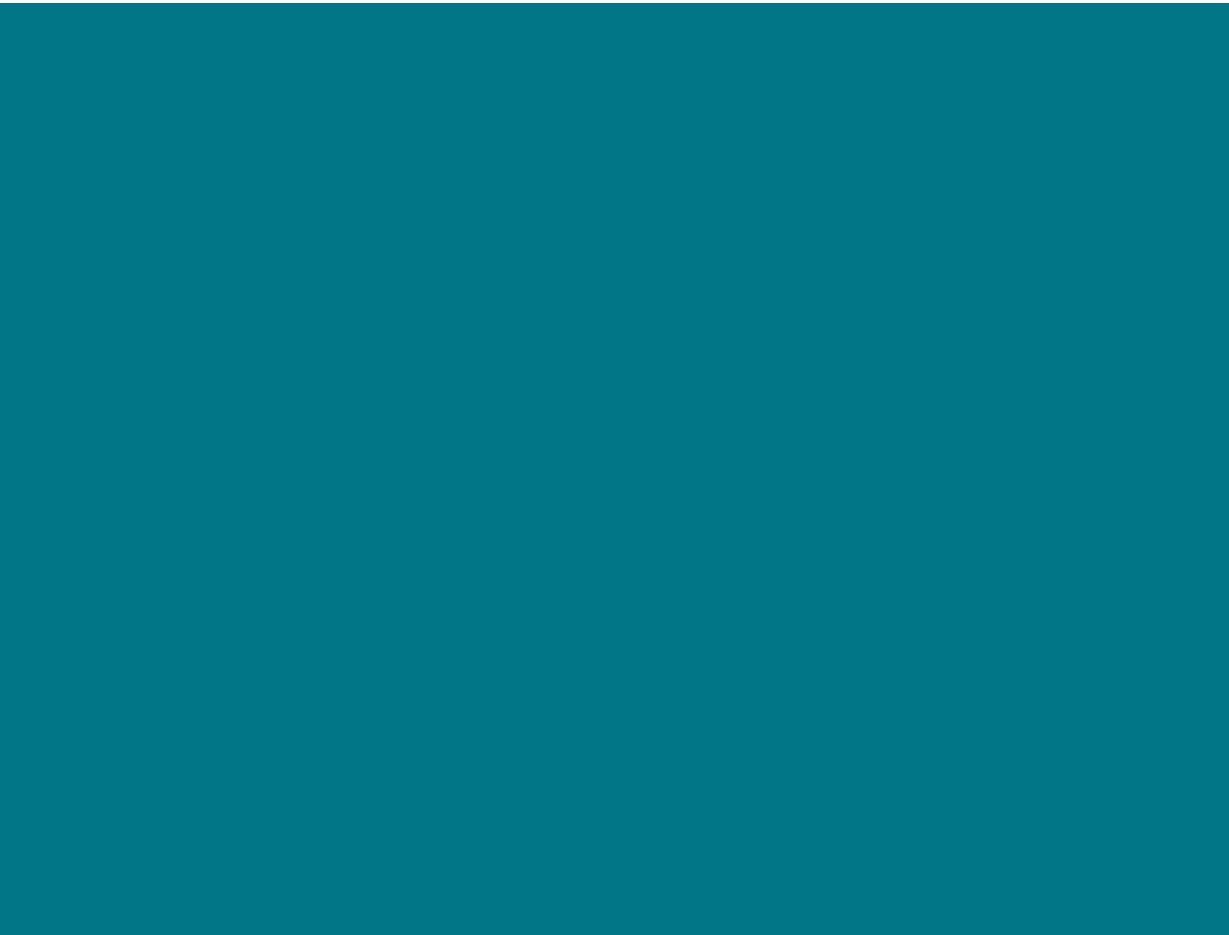 Find a card that represents…
                   Visiting People
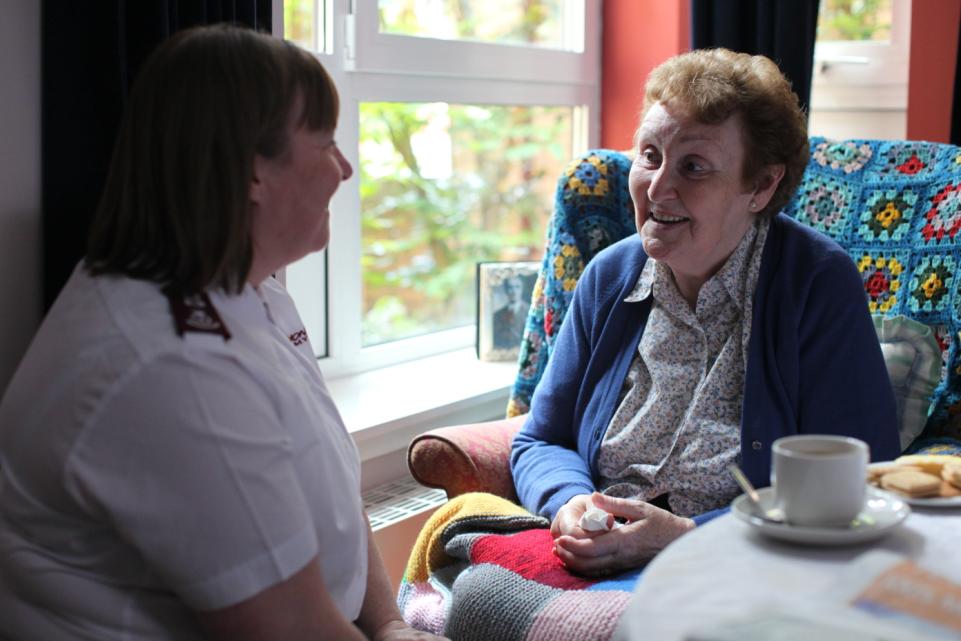 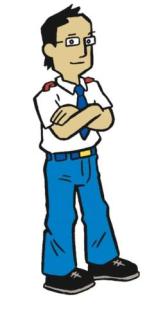 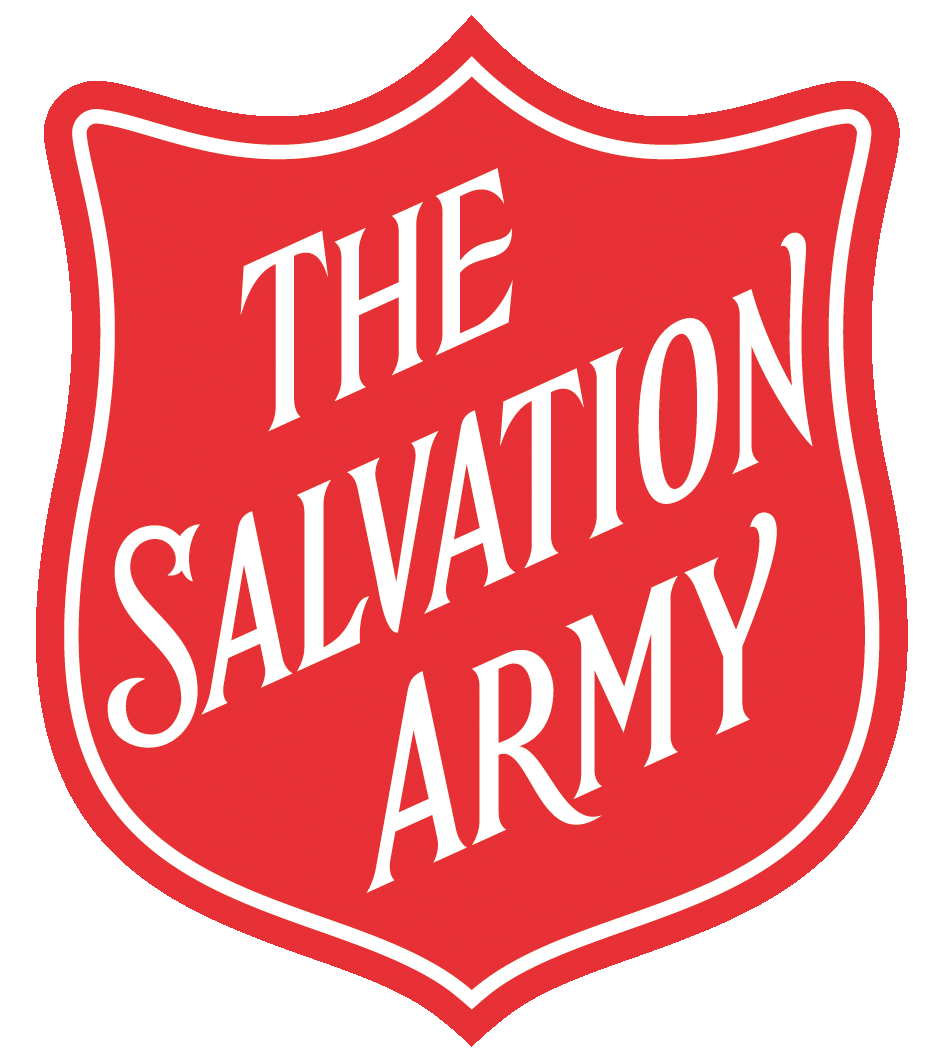 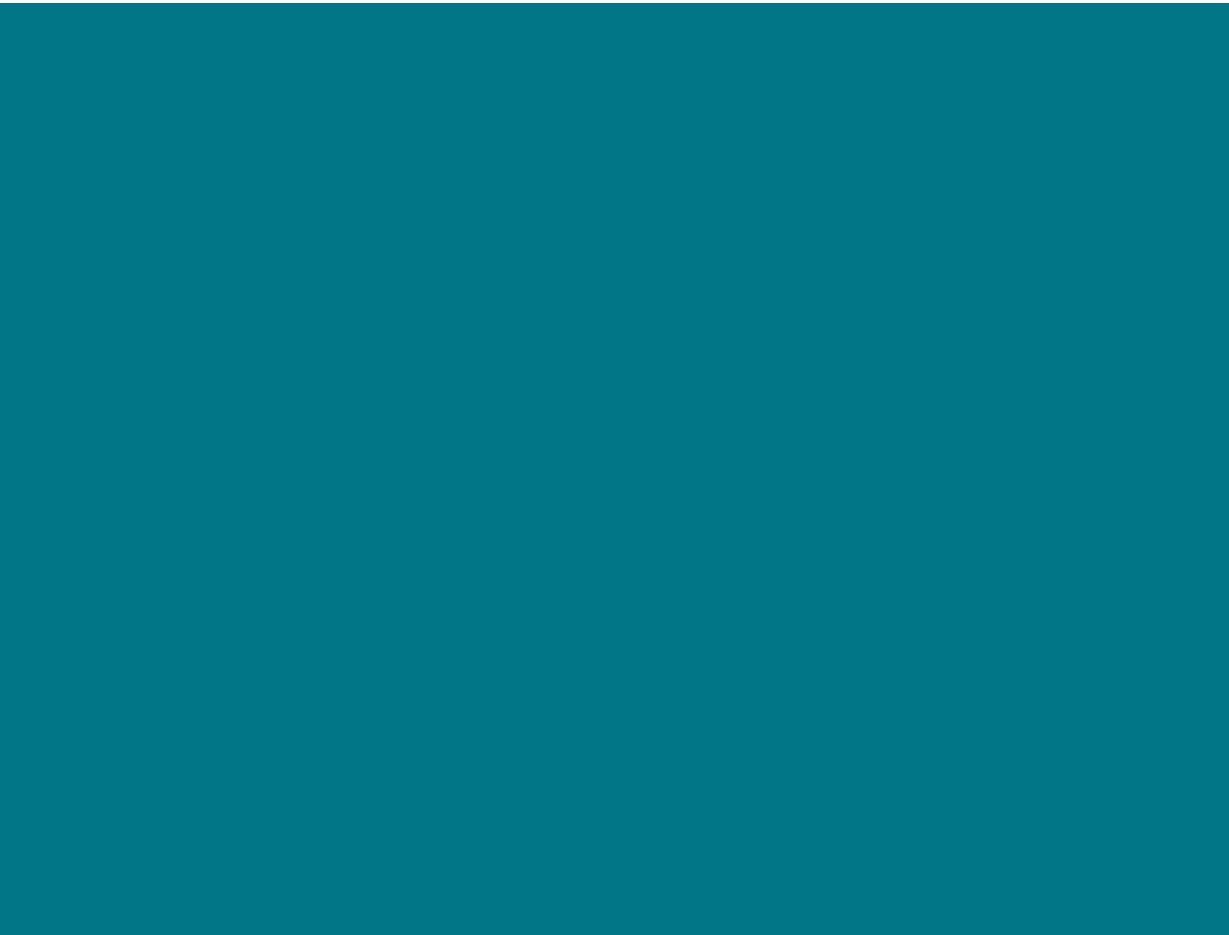 Find a card that represents…
              Community Projects
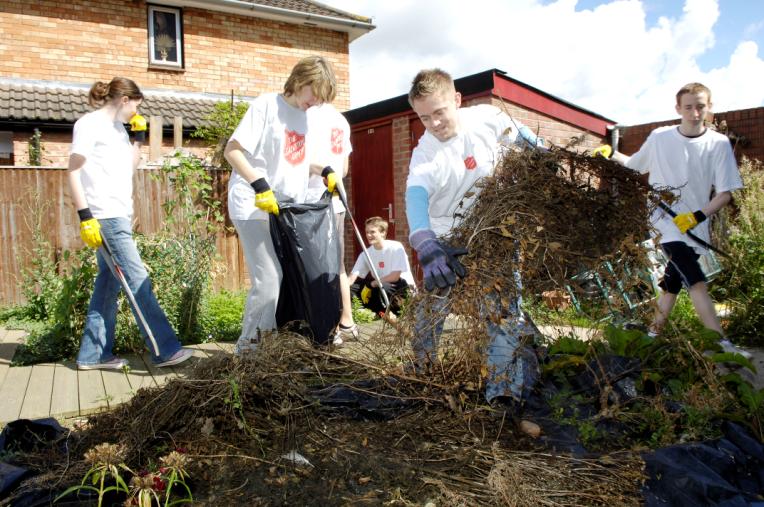 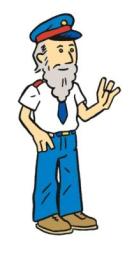 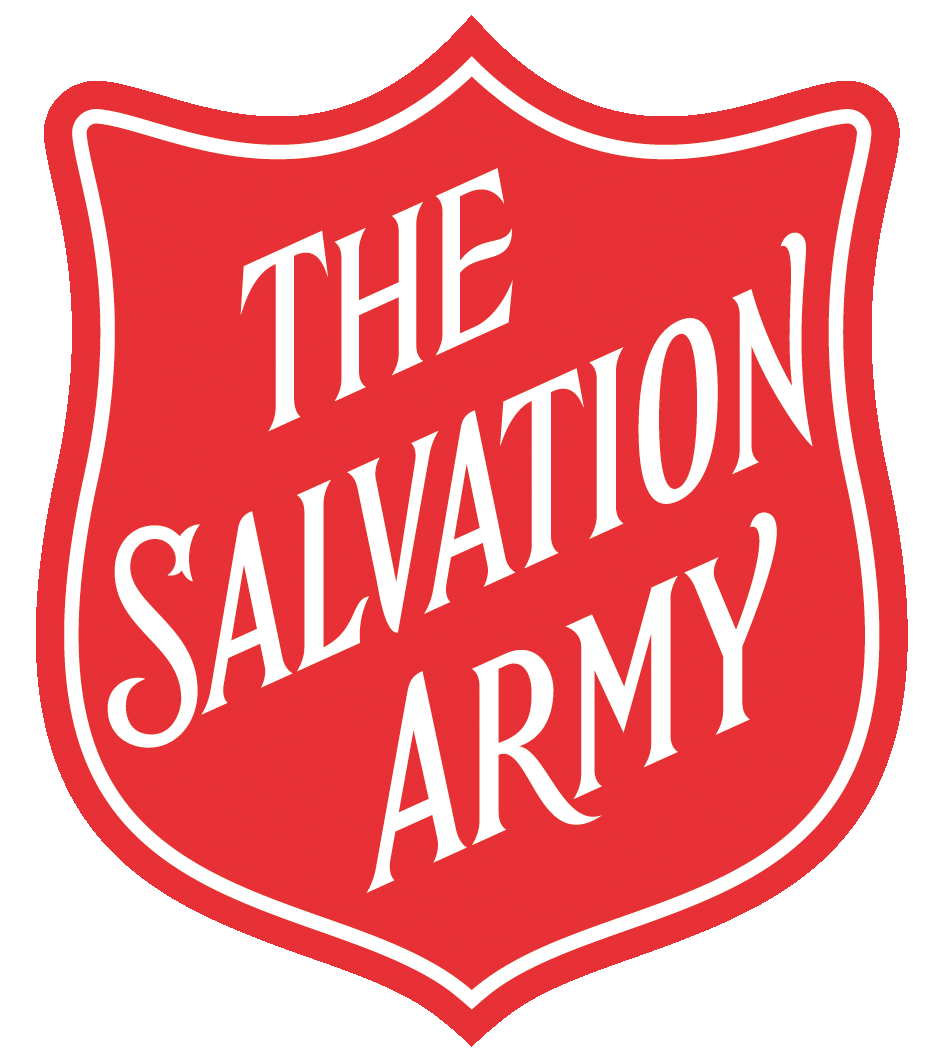 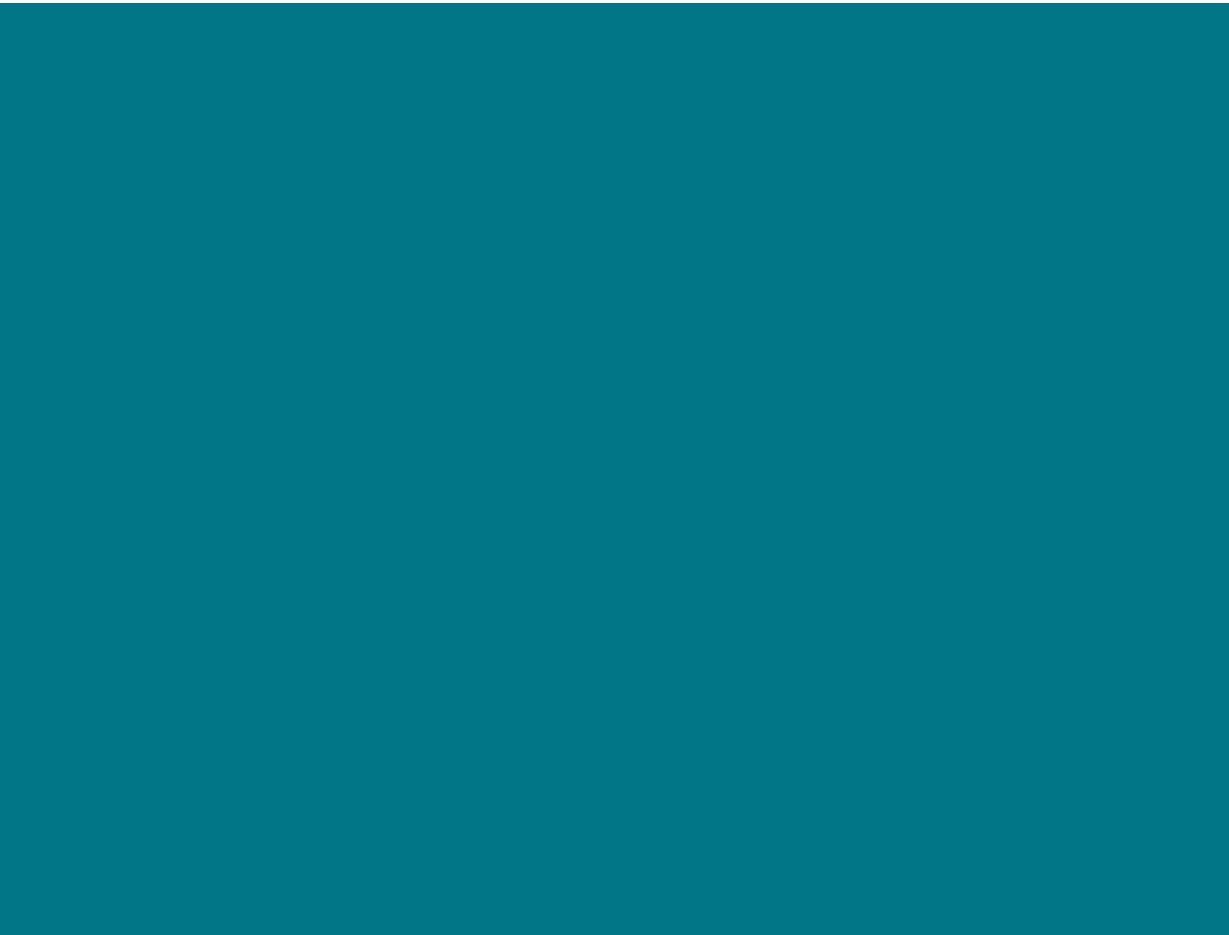 Find a card that represents…
          Selling a Weekly Paper
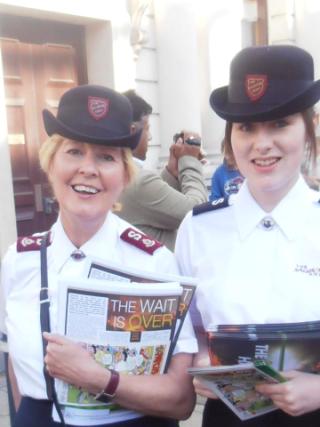 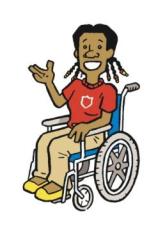 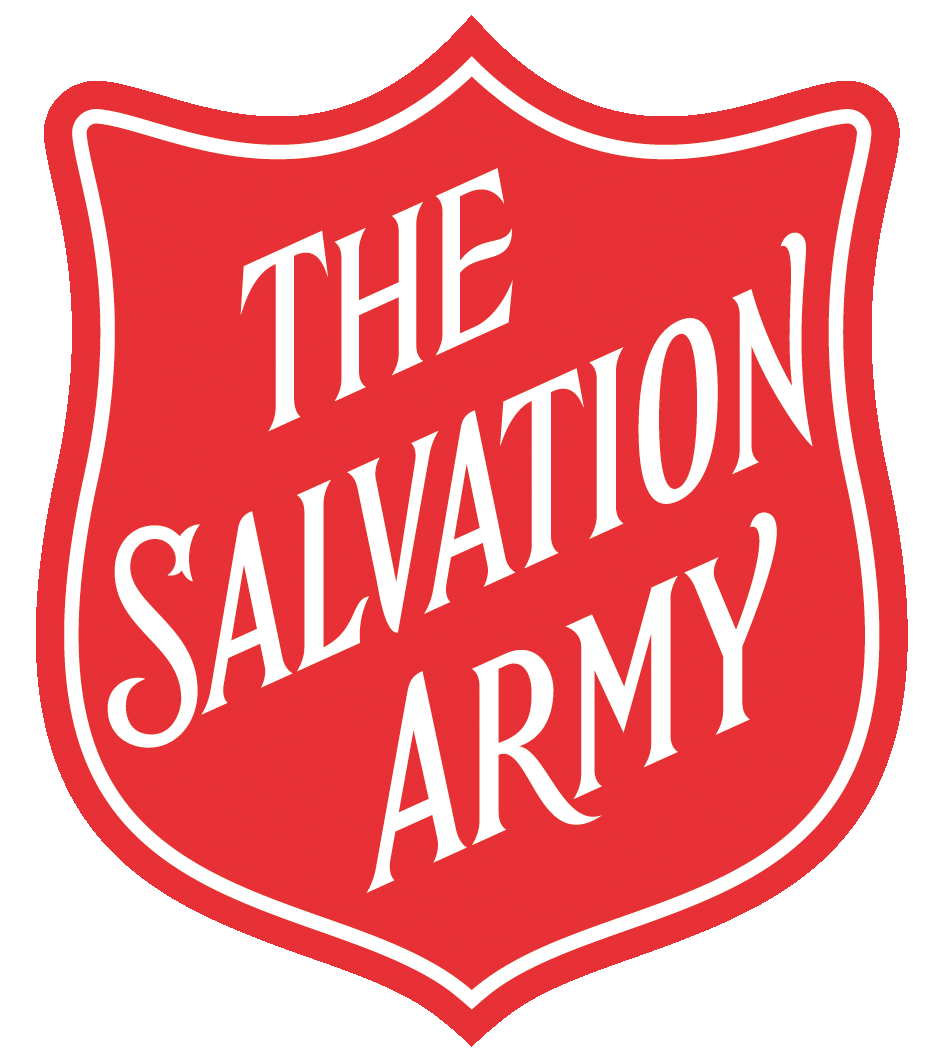 [Speaker Notes: What is worship? (Use football fan illustration from UCV worship zone script.)]
Find a card that represents…
                        Praying
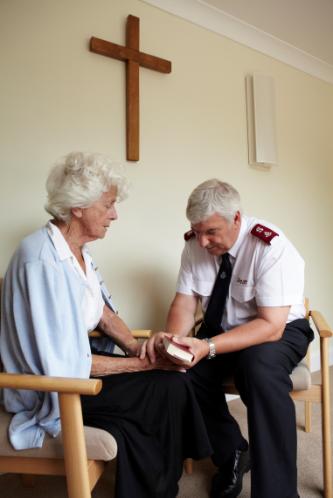 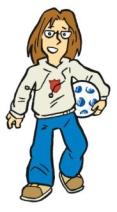 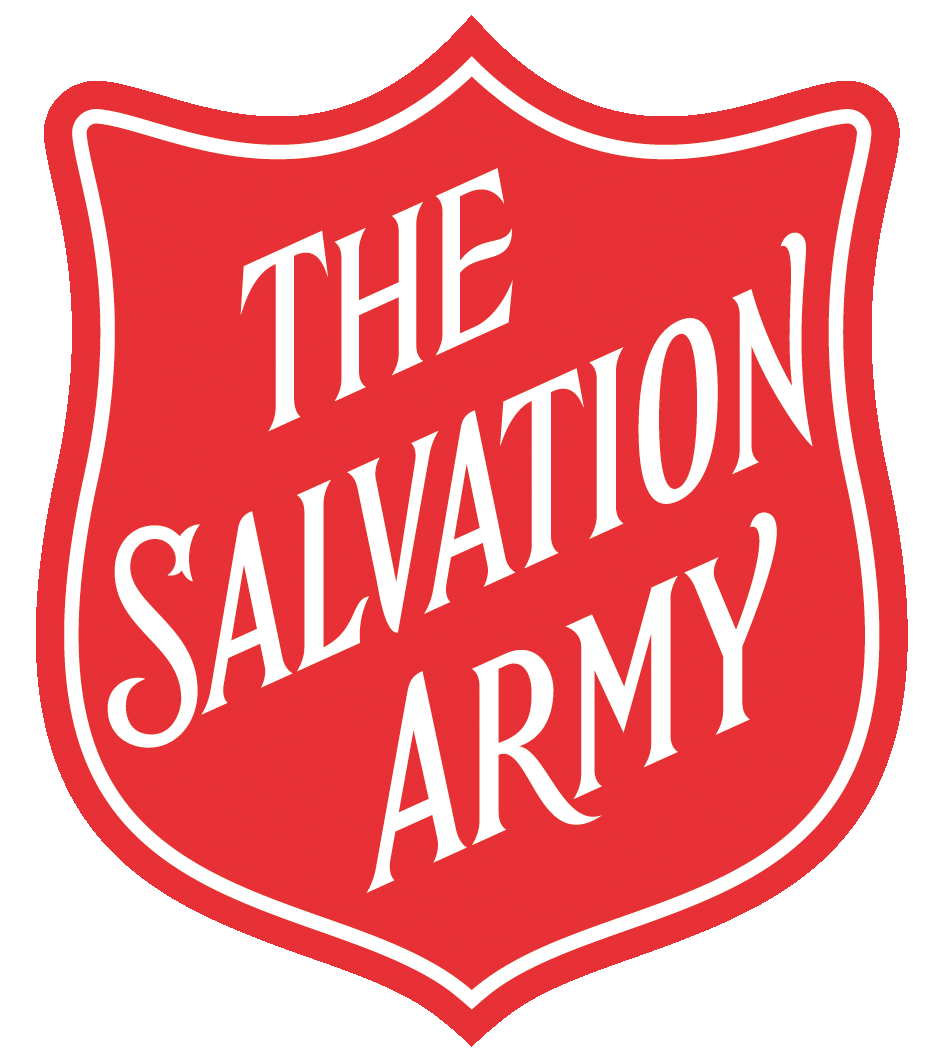 The Salvation Army
AT WORK IN THE COMMUNITY
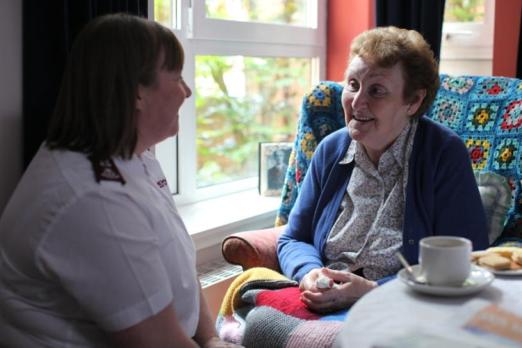 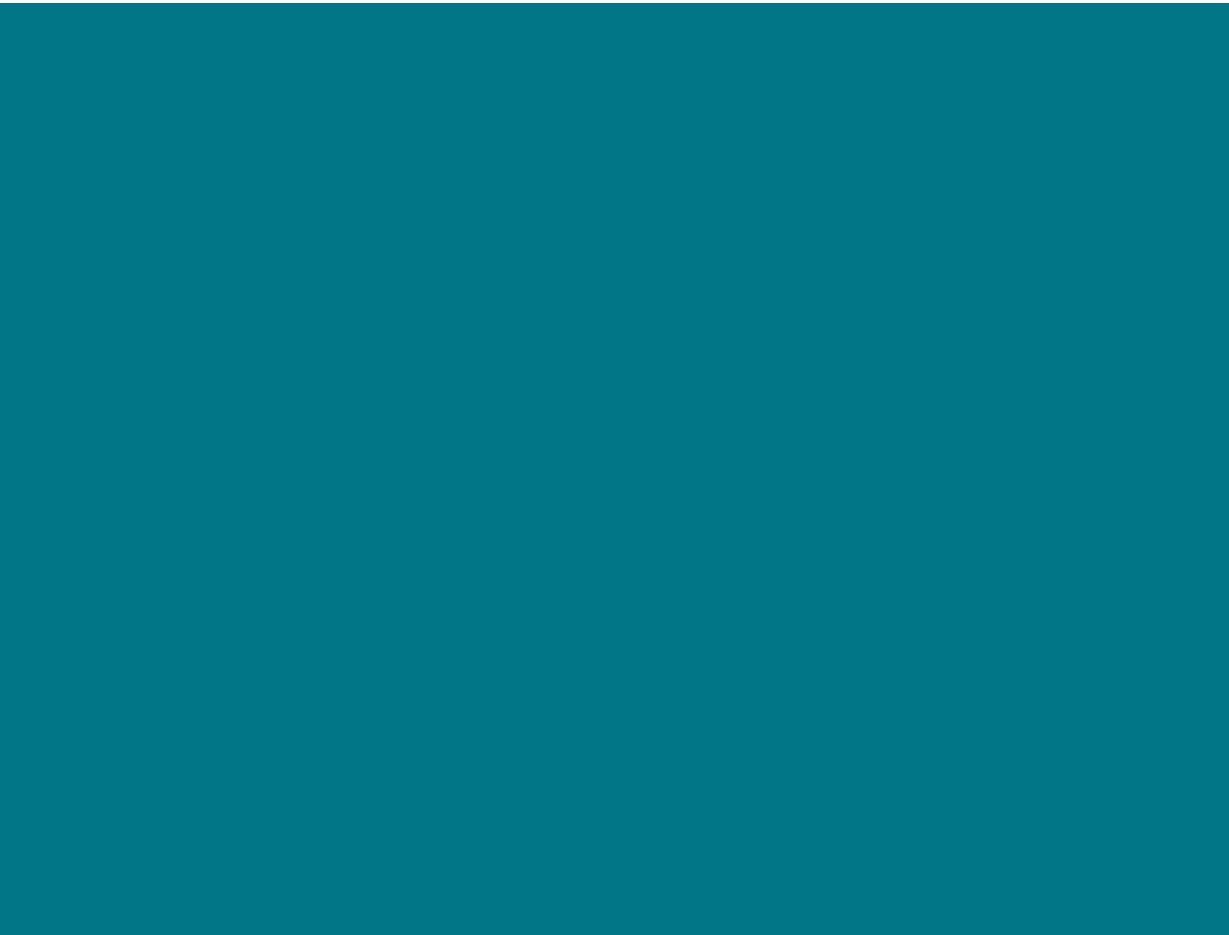 Find a card that represents…
             Emergency Services
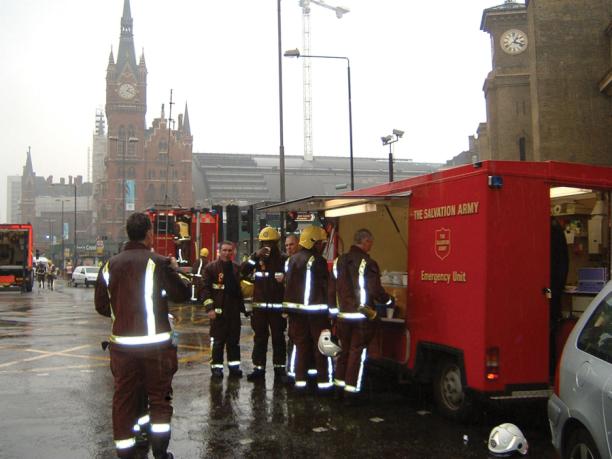 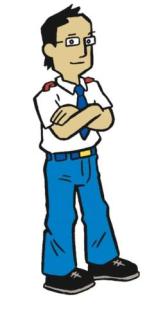 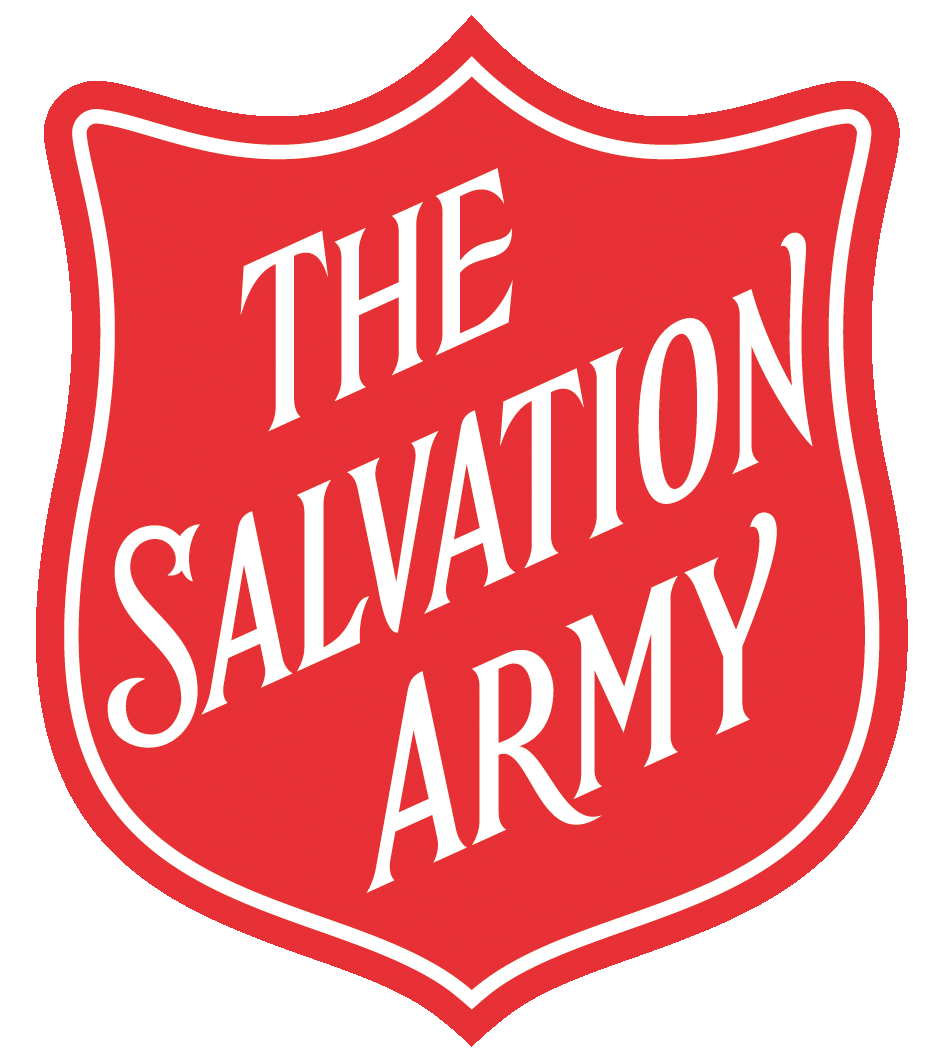 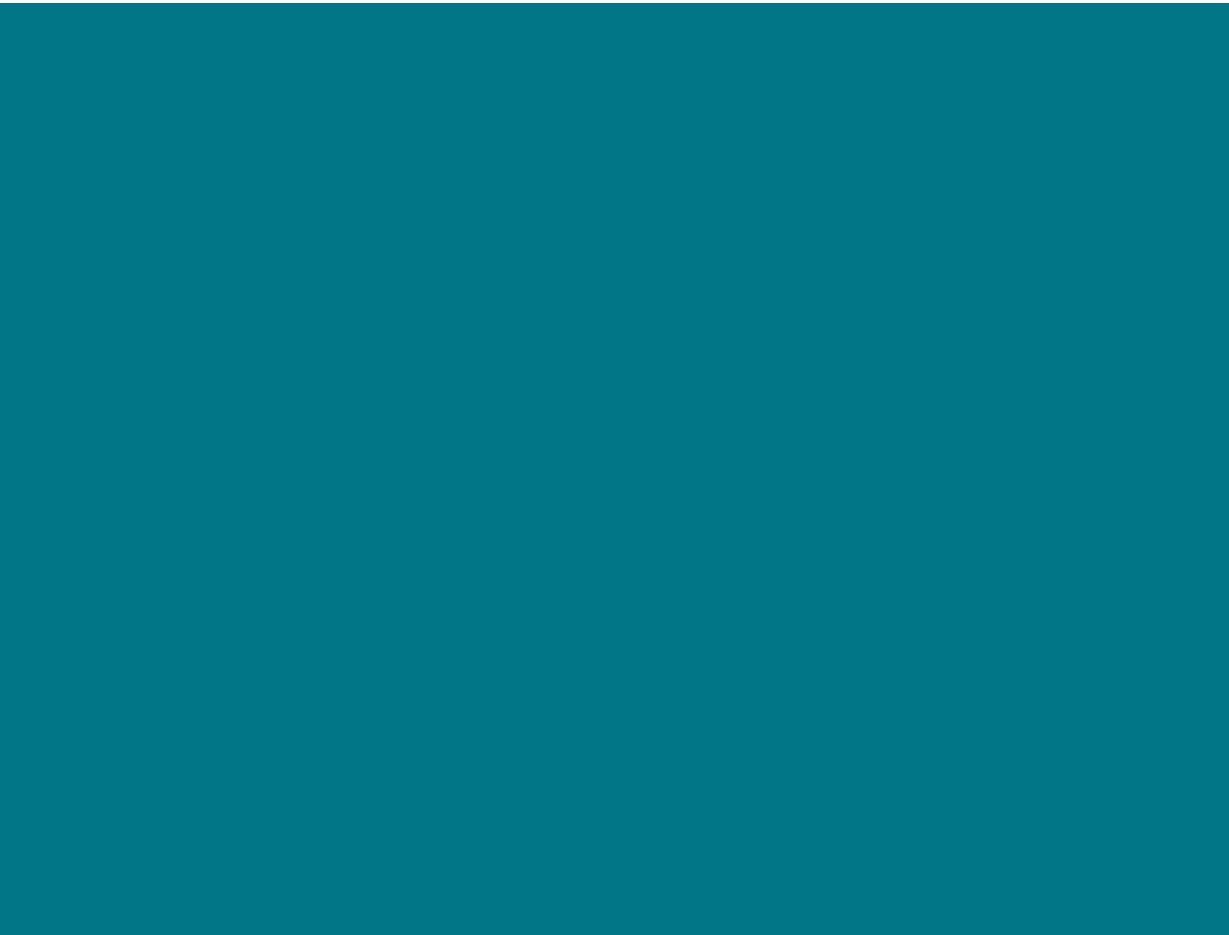 Find a card that represents…
                Emergency Care
The Salvation Army
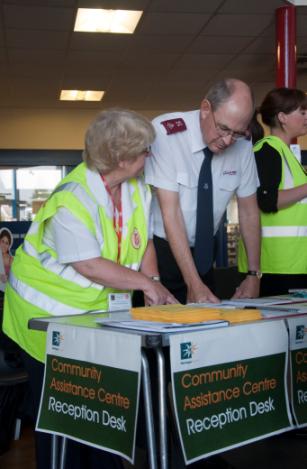 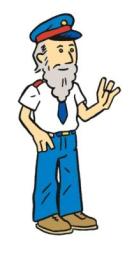 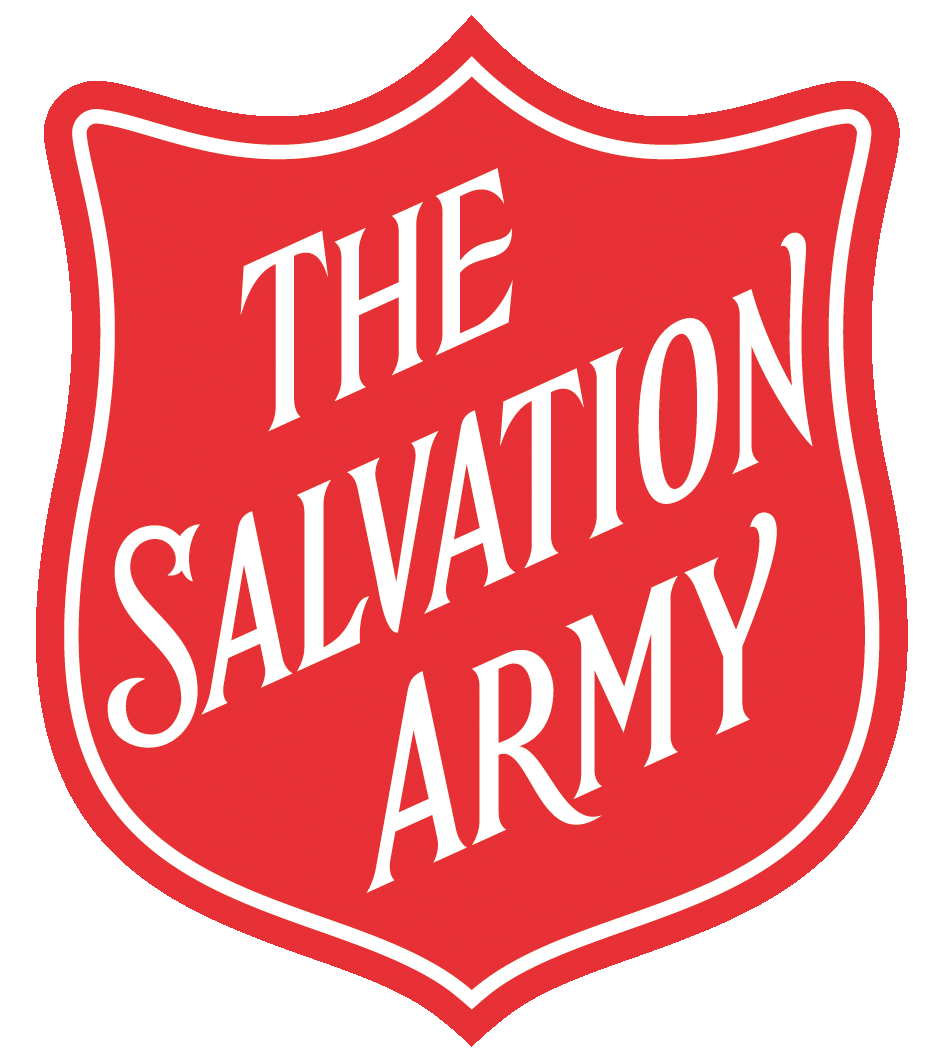 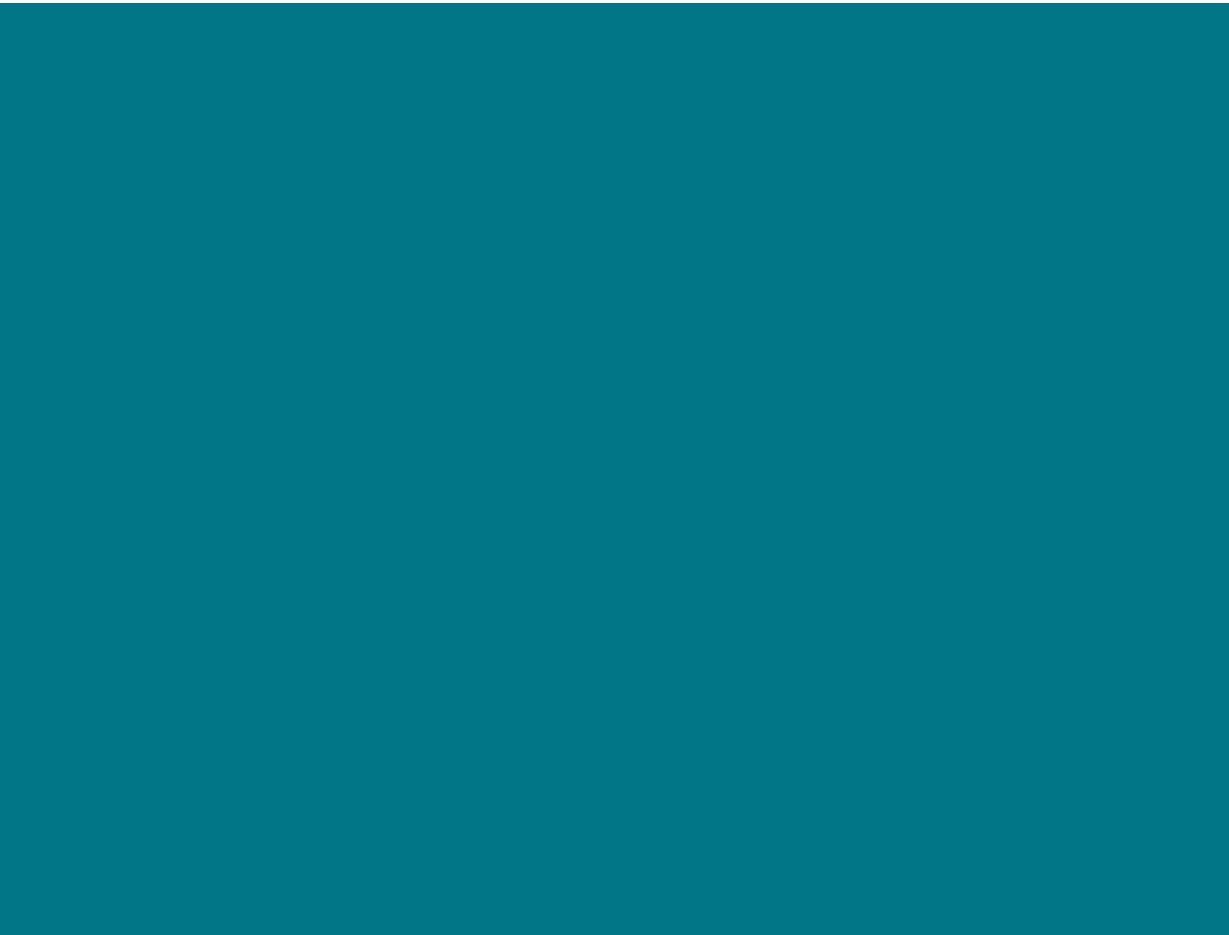 Find a card that represents…
      Nursery and Toddler Clubs
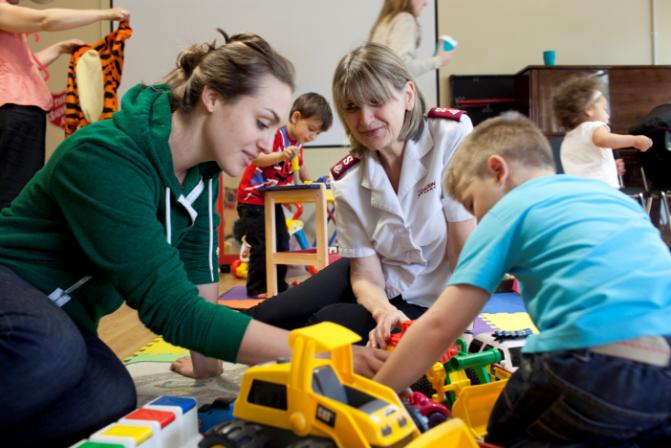 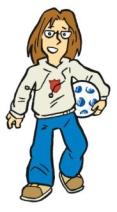 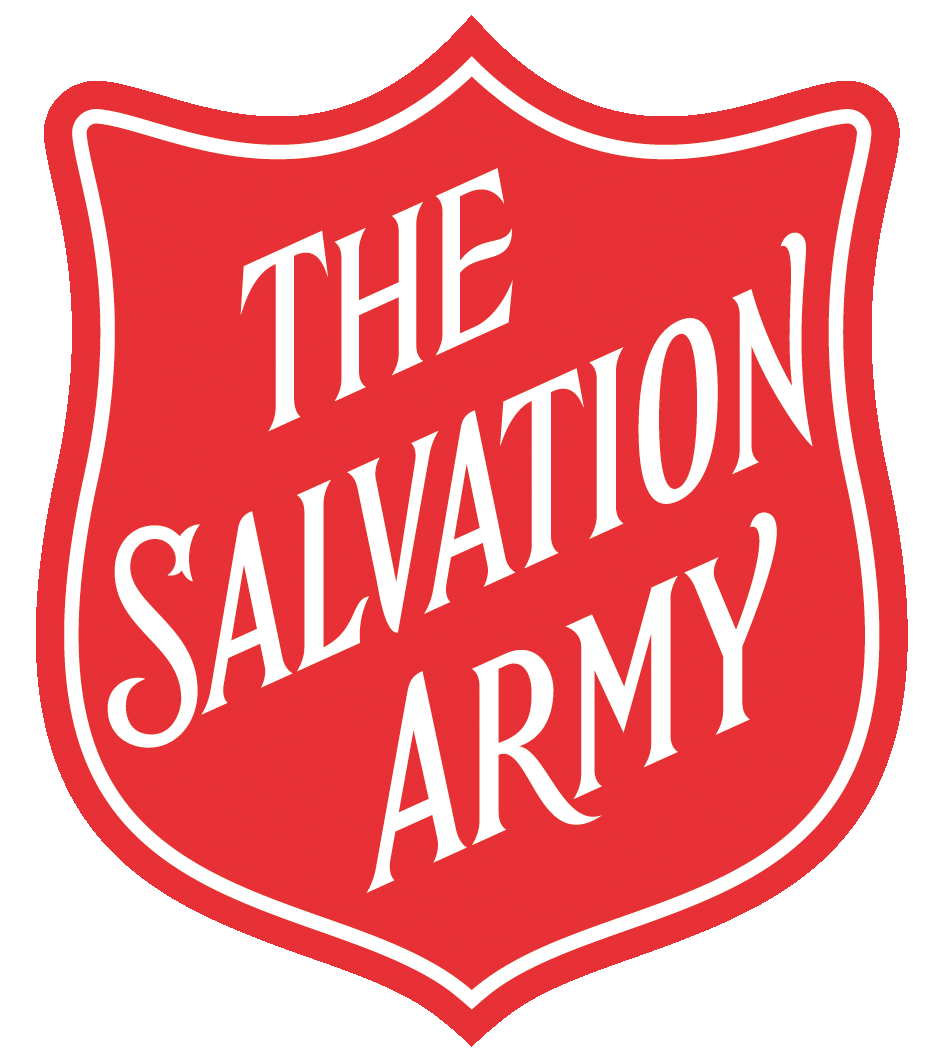 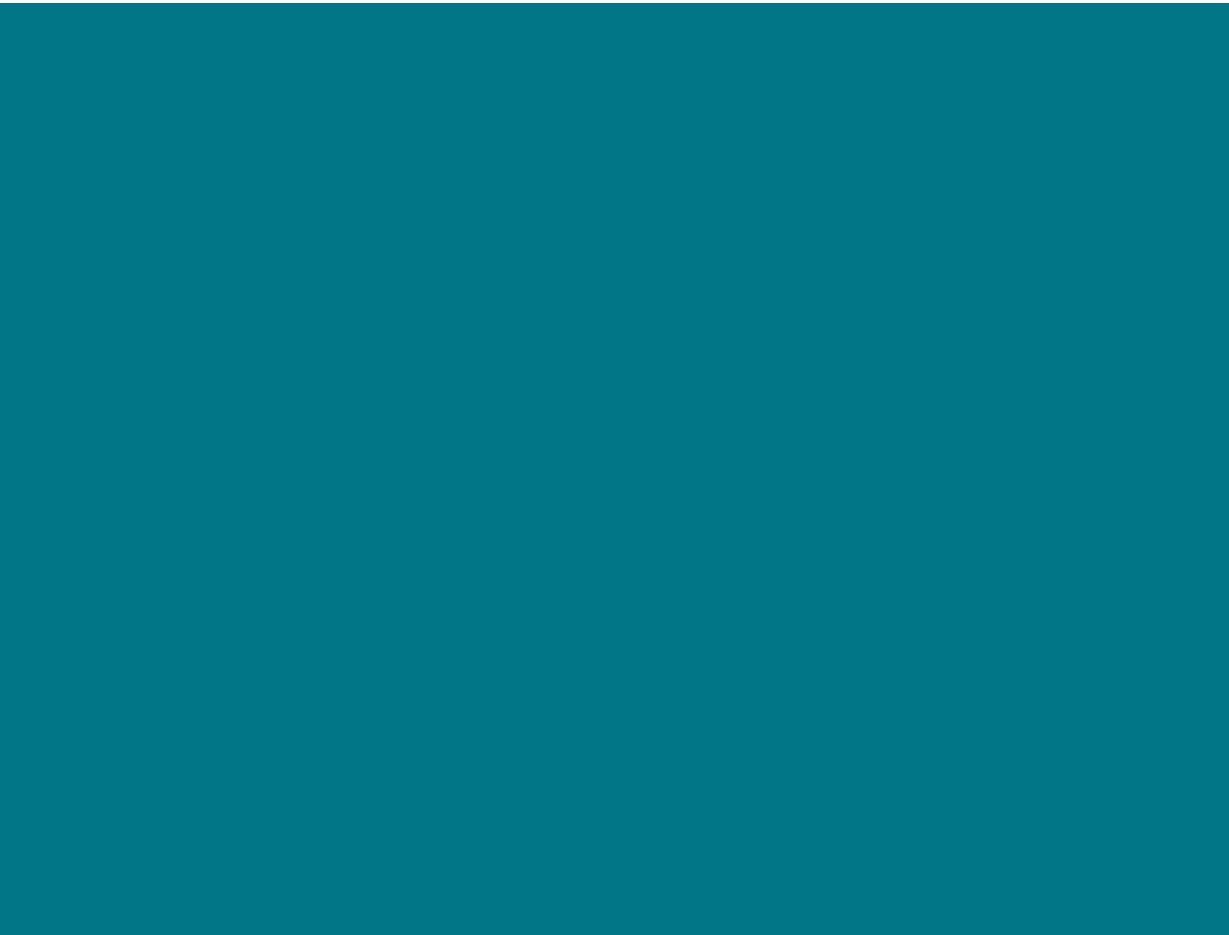 Find a card that represents…
               Visiting  Prisoners
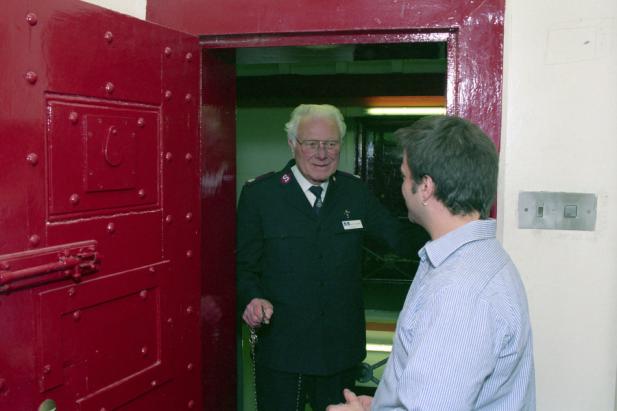 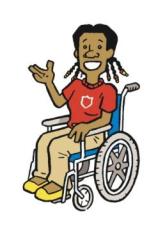 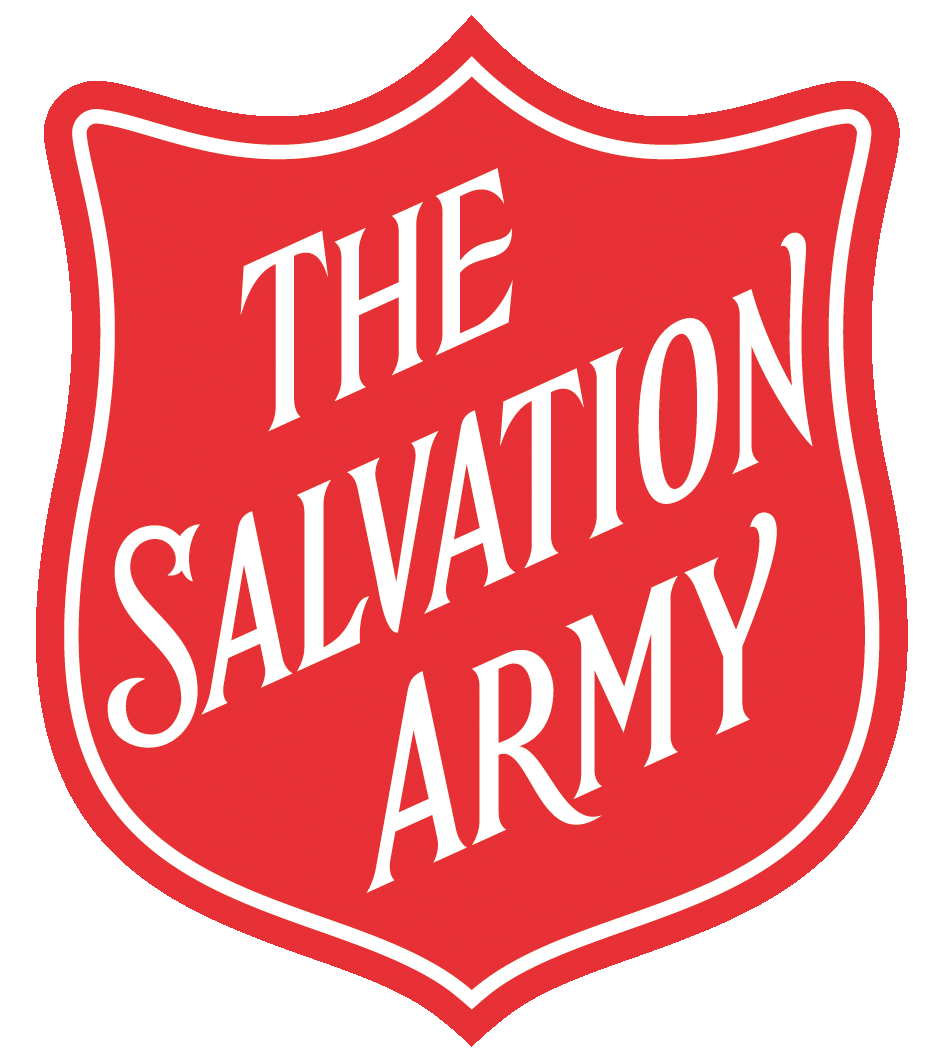 [Speaker Notes: What is worship? (Use football fan illustration from UCV worship zone script.)]
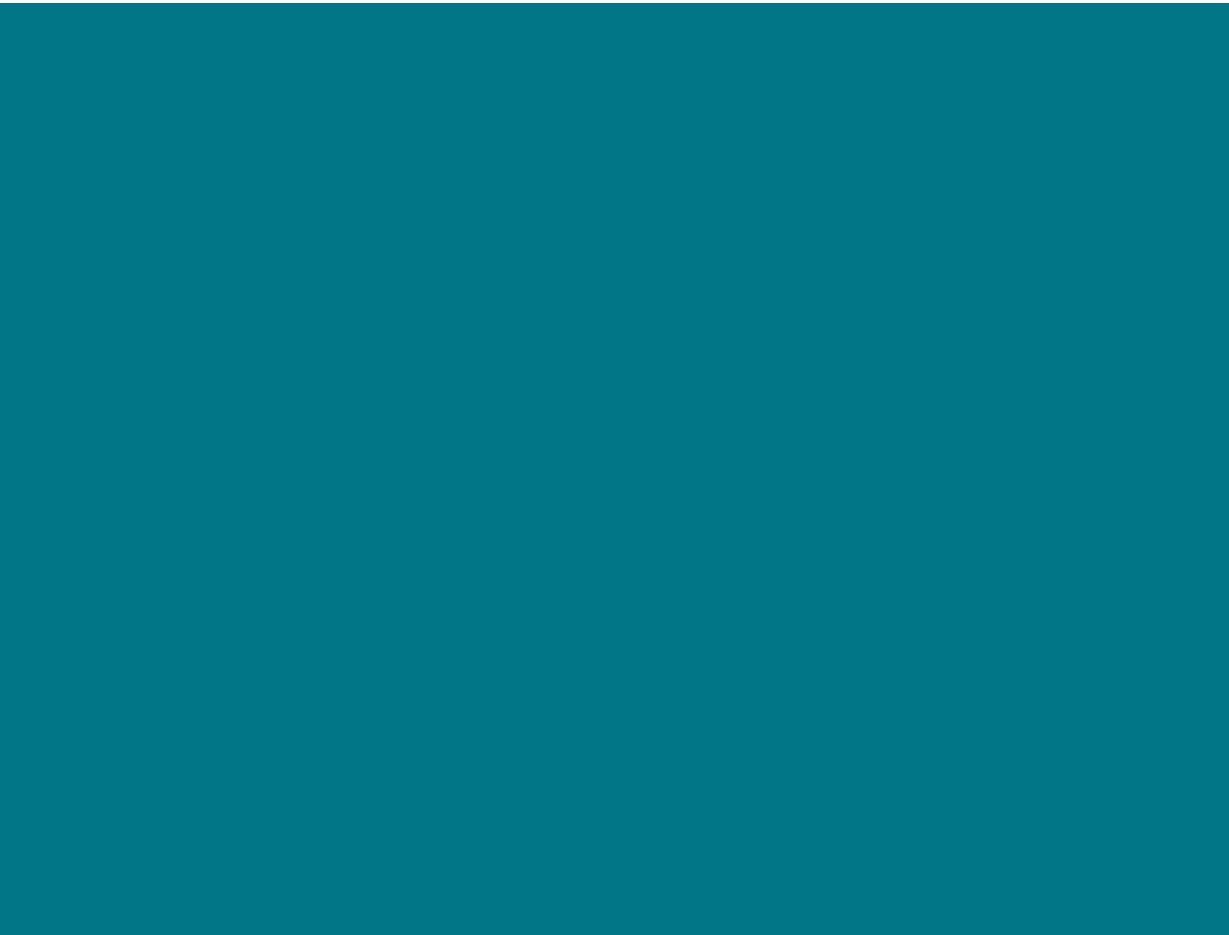 Find a card that represents…
                     Outreach
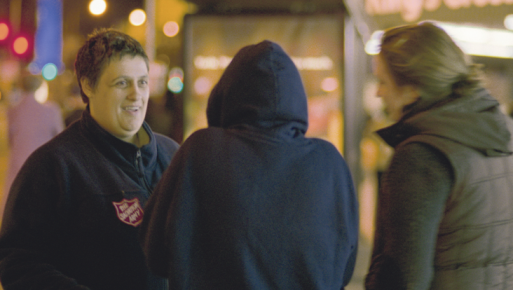 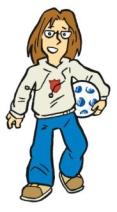 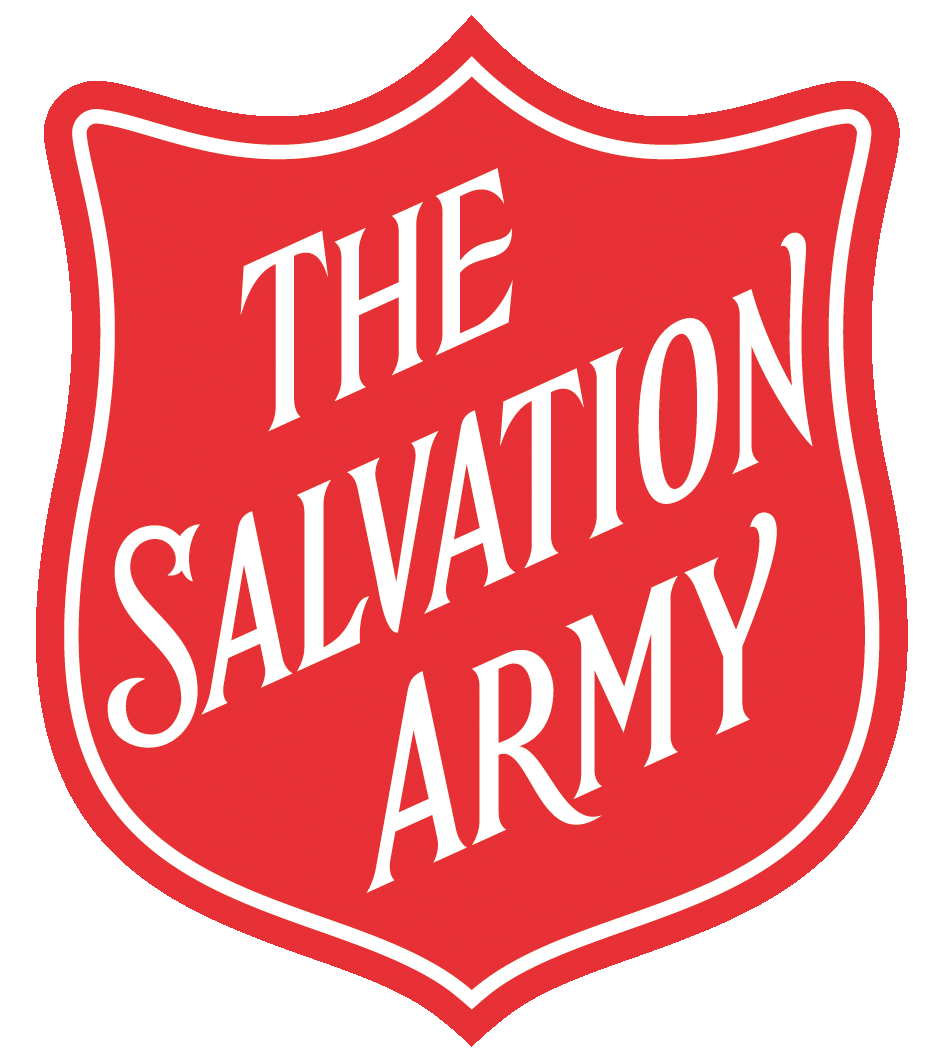 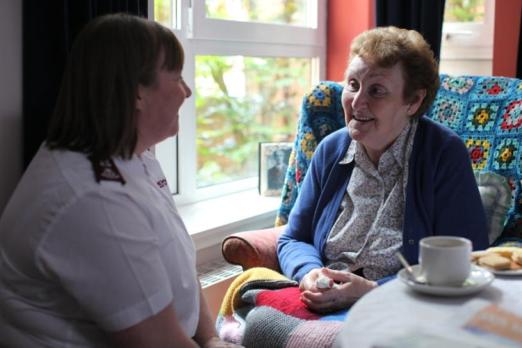 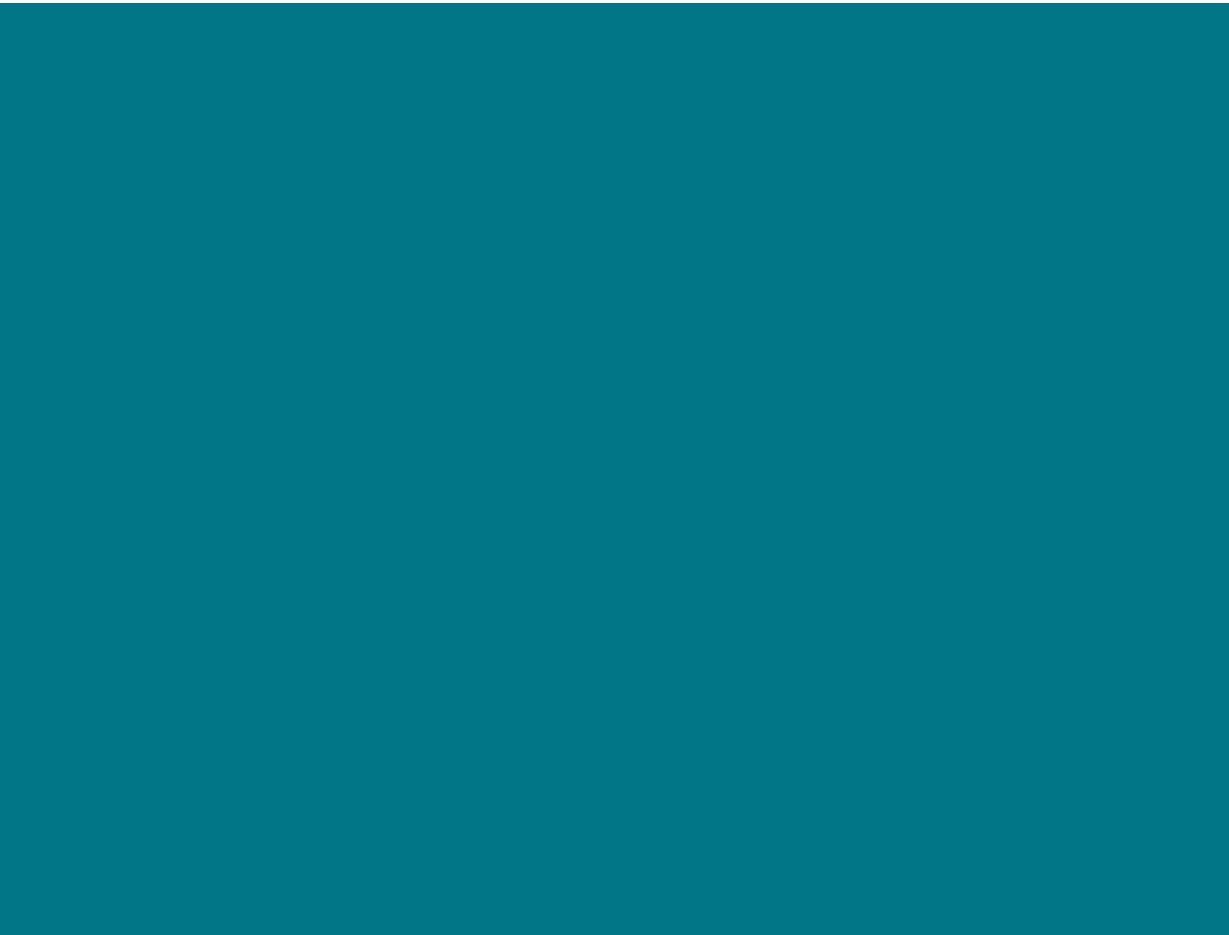 Find a card that represents…
                      Lifehouse
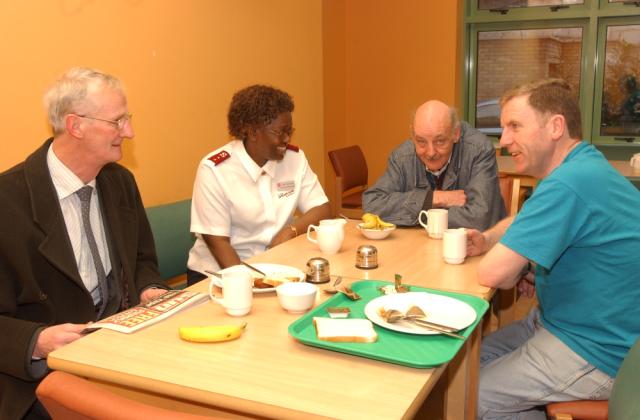 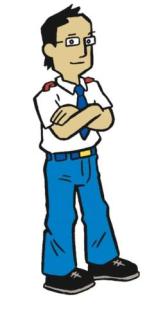 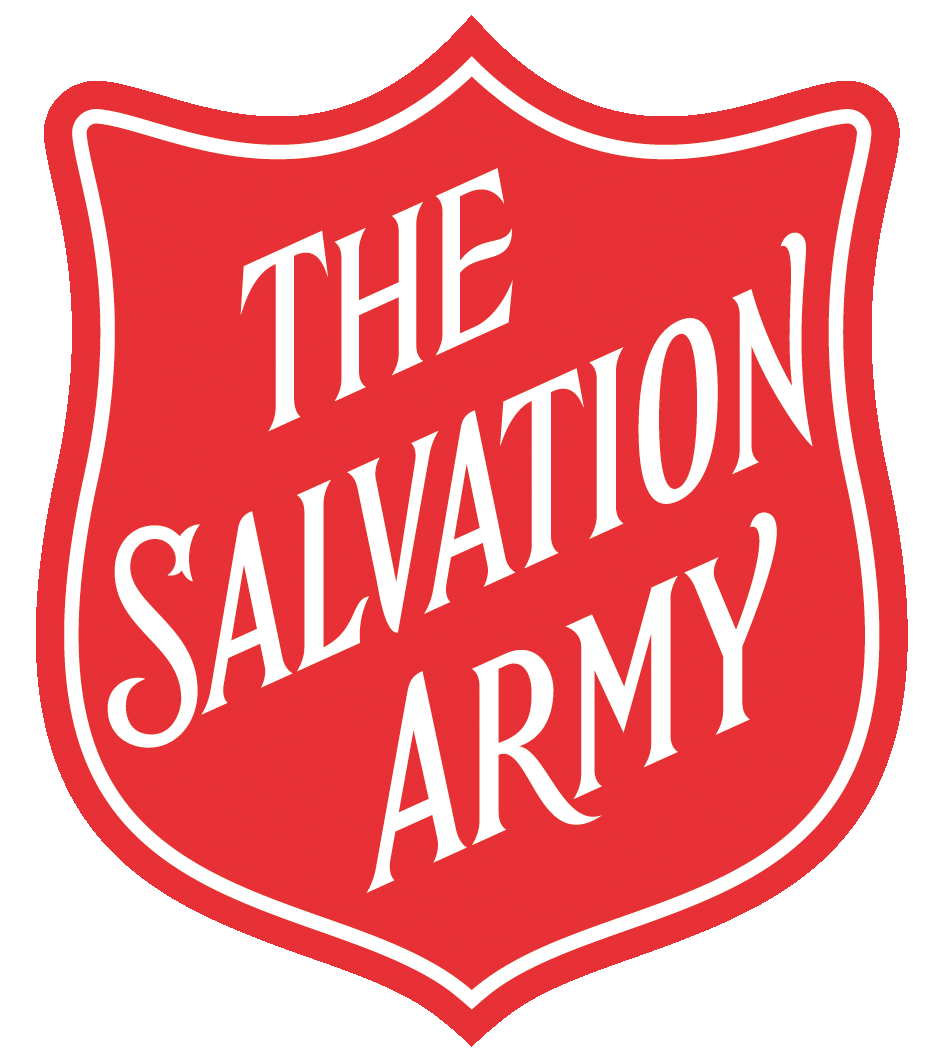 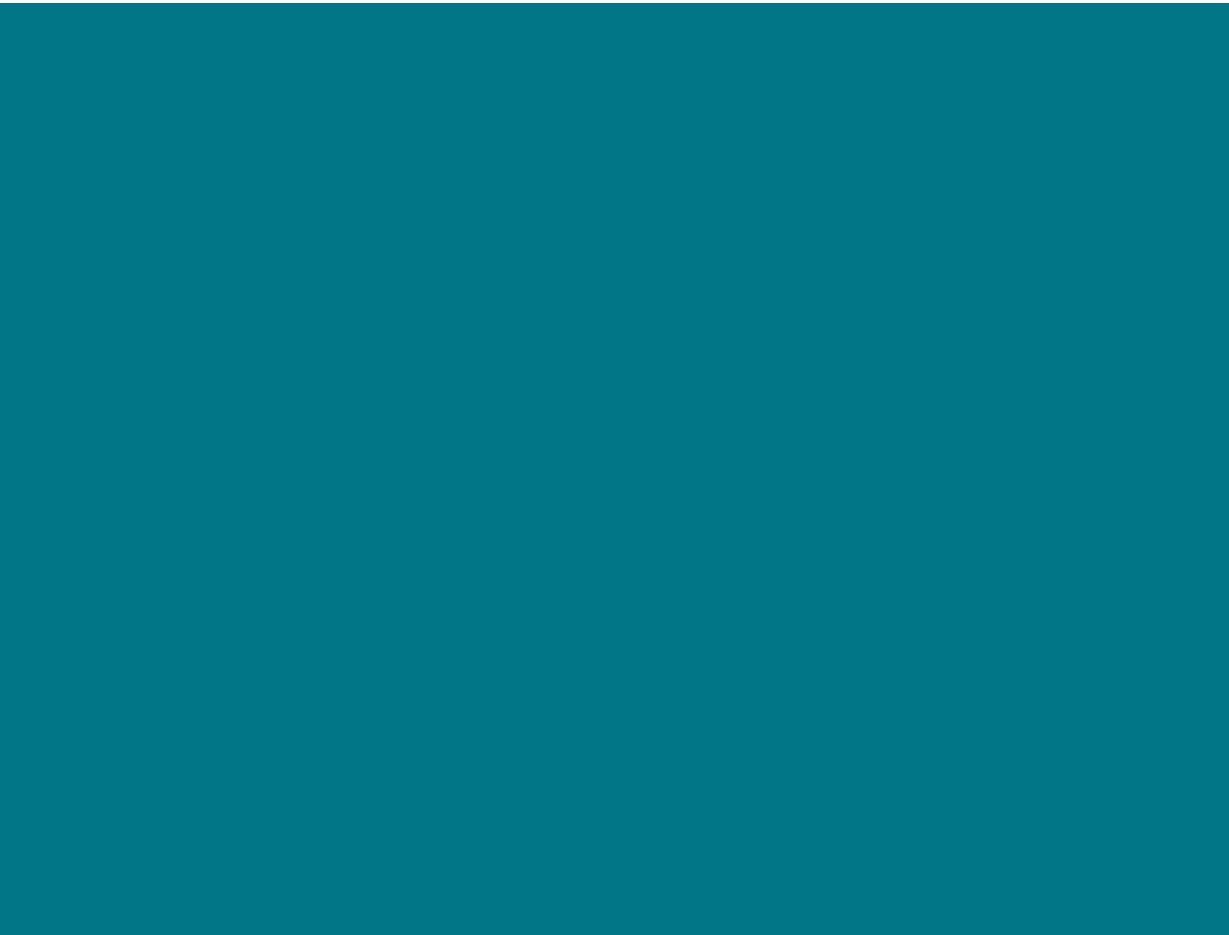 Can you find a card that shows…
Work with older people
Work with families
Helping emergency services
Caring for others
Listening to others
Looking after our environment
Youth groups
Giving meals
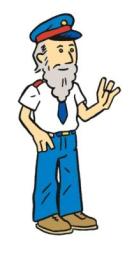 Be prepared to explain your choices – there may be different answers!
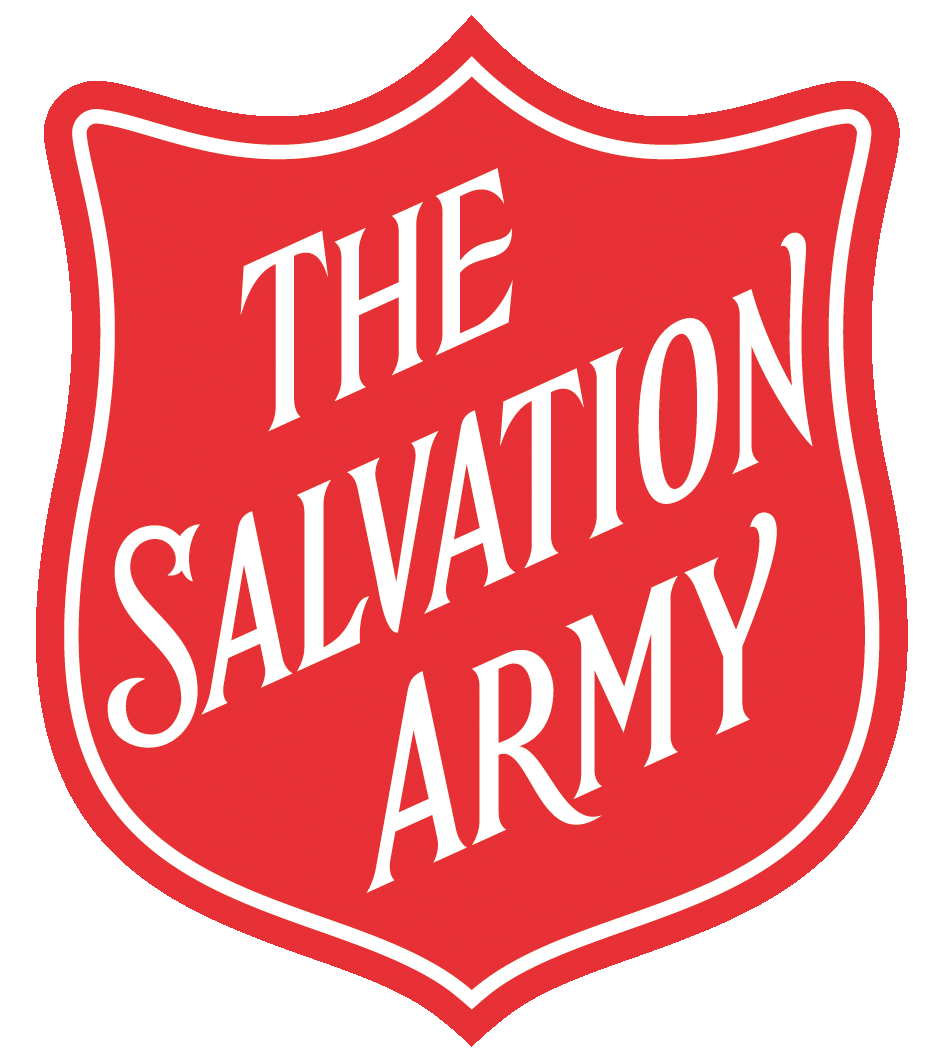 The Salvation Army
AT WORK IN THE COMMUNITY
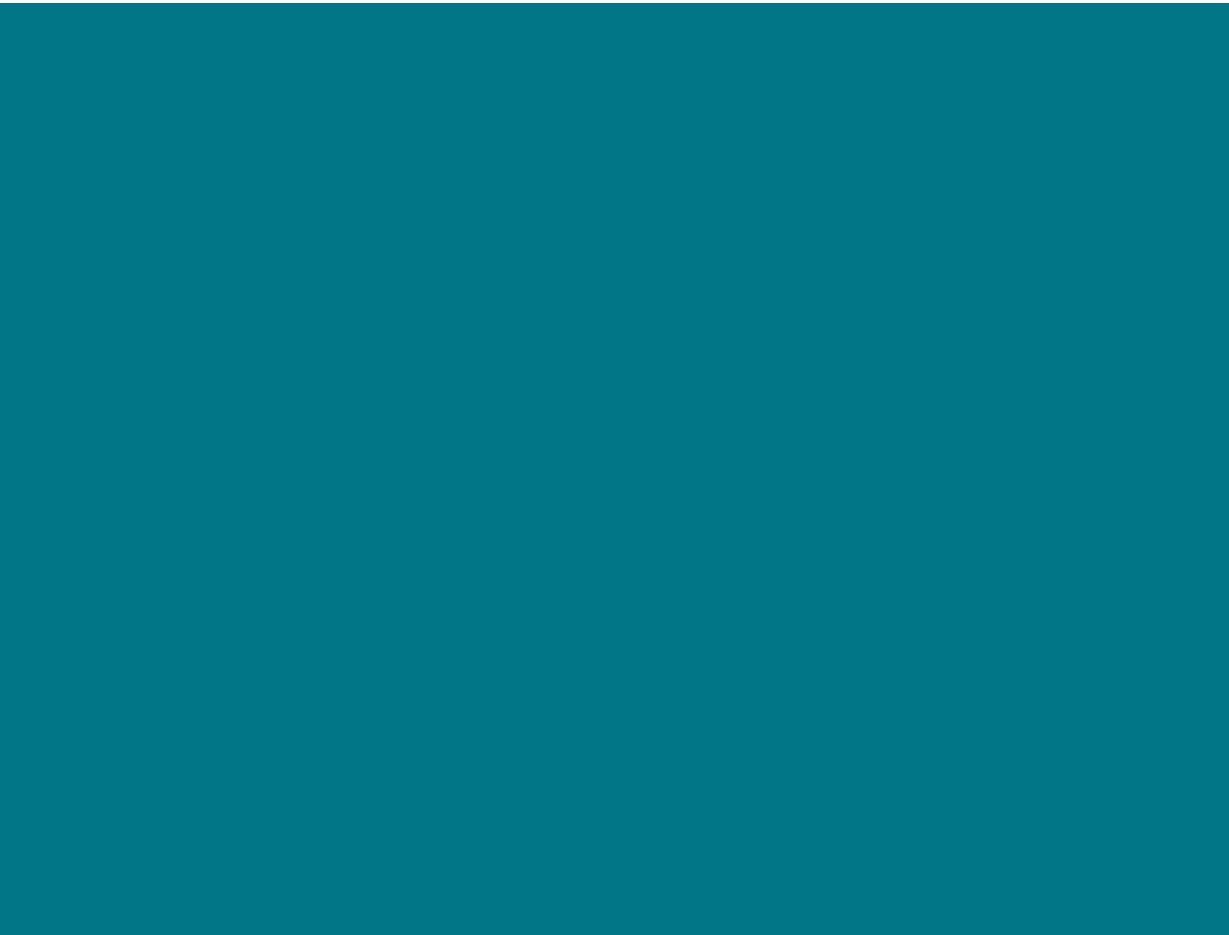 Which cards show The Salvation Army at work in the community?
Sort the cards into two piles.
Yes
No
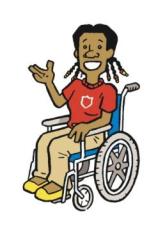 Which do you think is the most important?
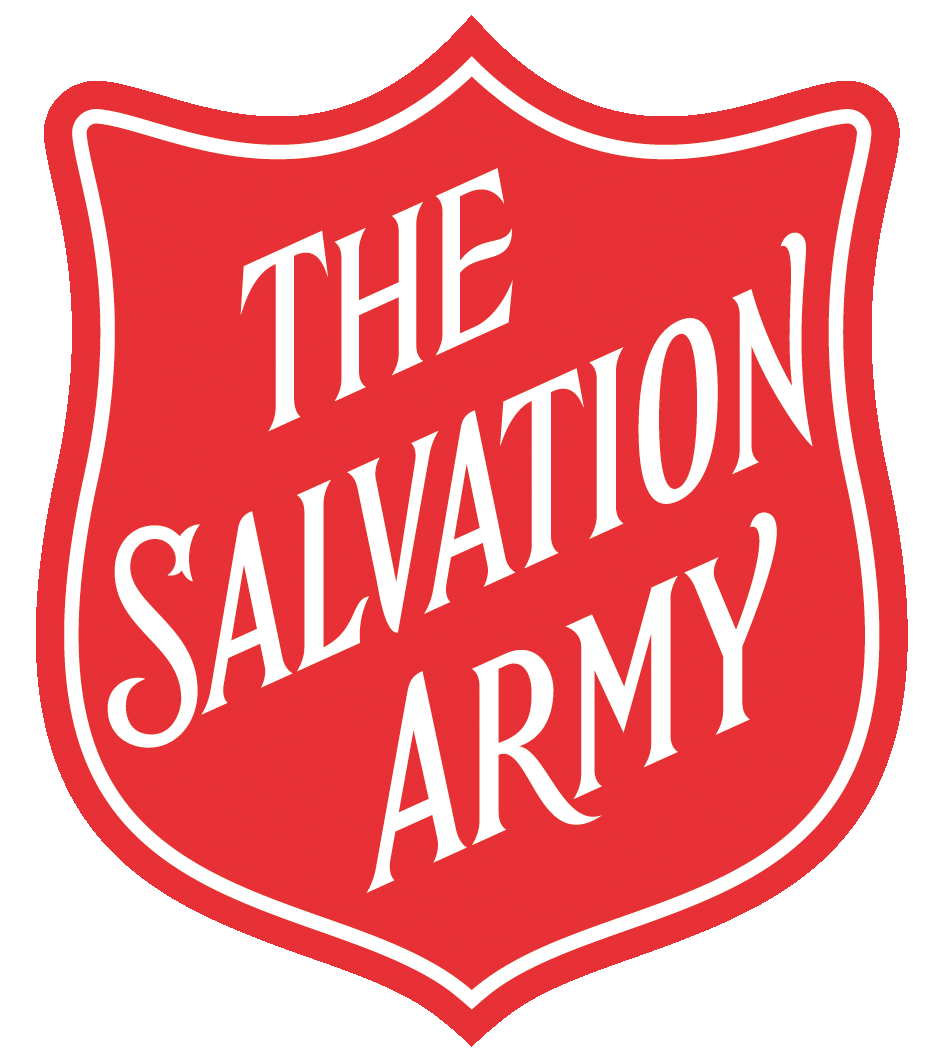 The Salvation Army
AT WORK IN THE COMMUNITY
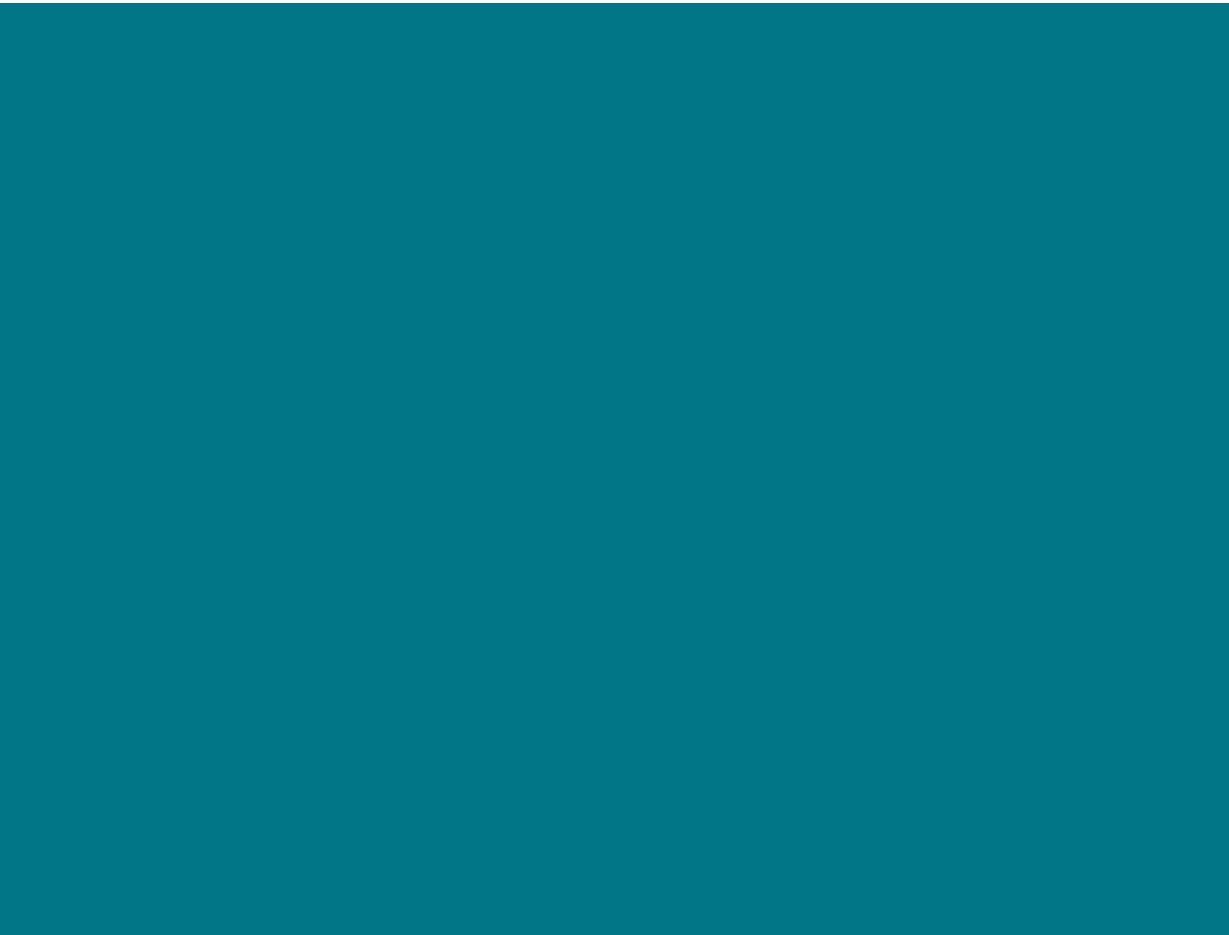 Sort the cards by choosing one criteria.
I would like to do
Yes
No
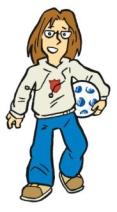 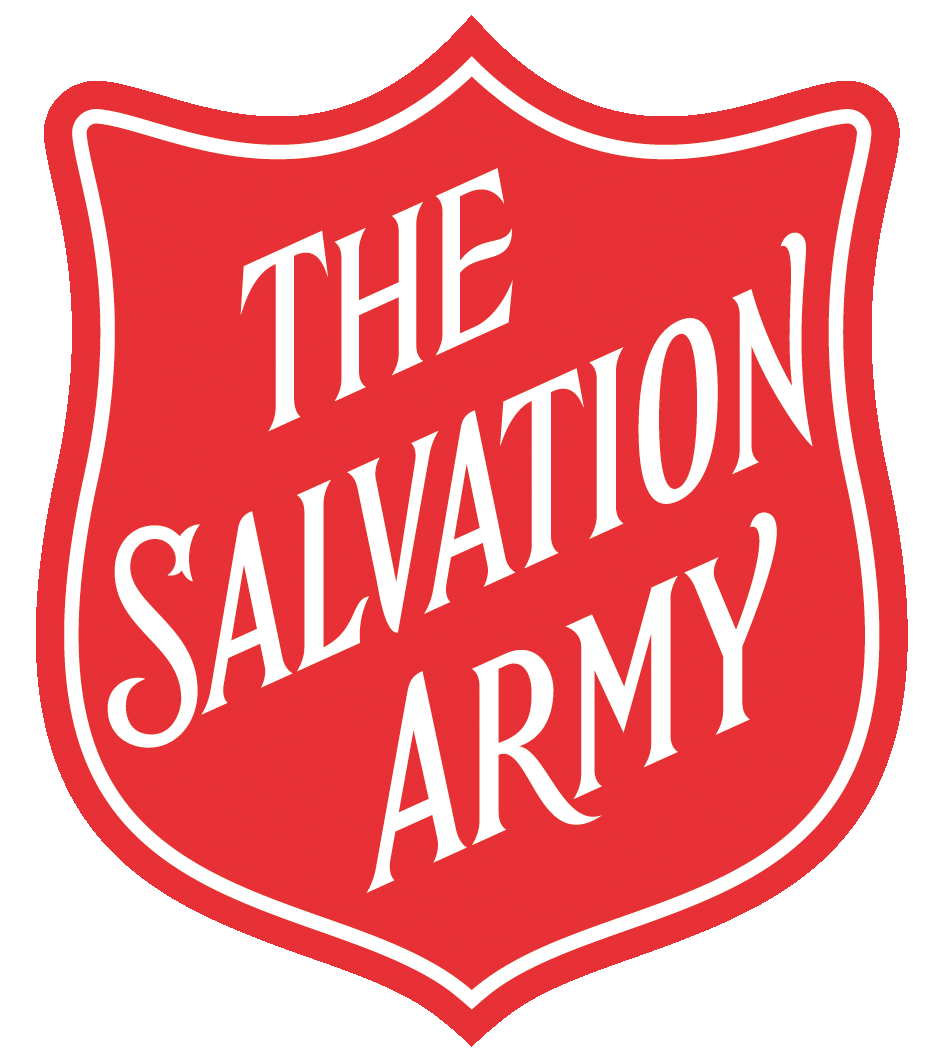 The Salvation Army
AT WORK IN THE COMMUNITY
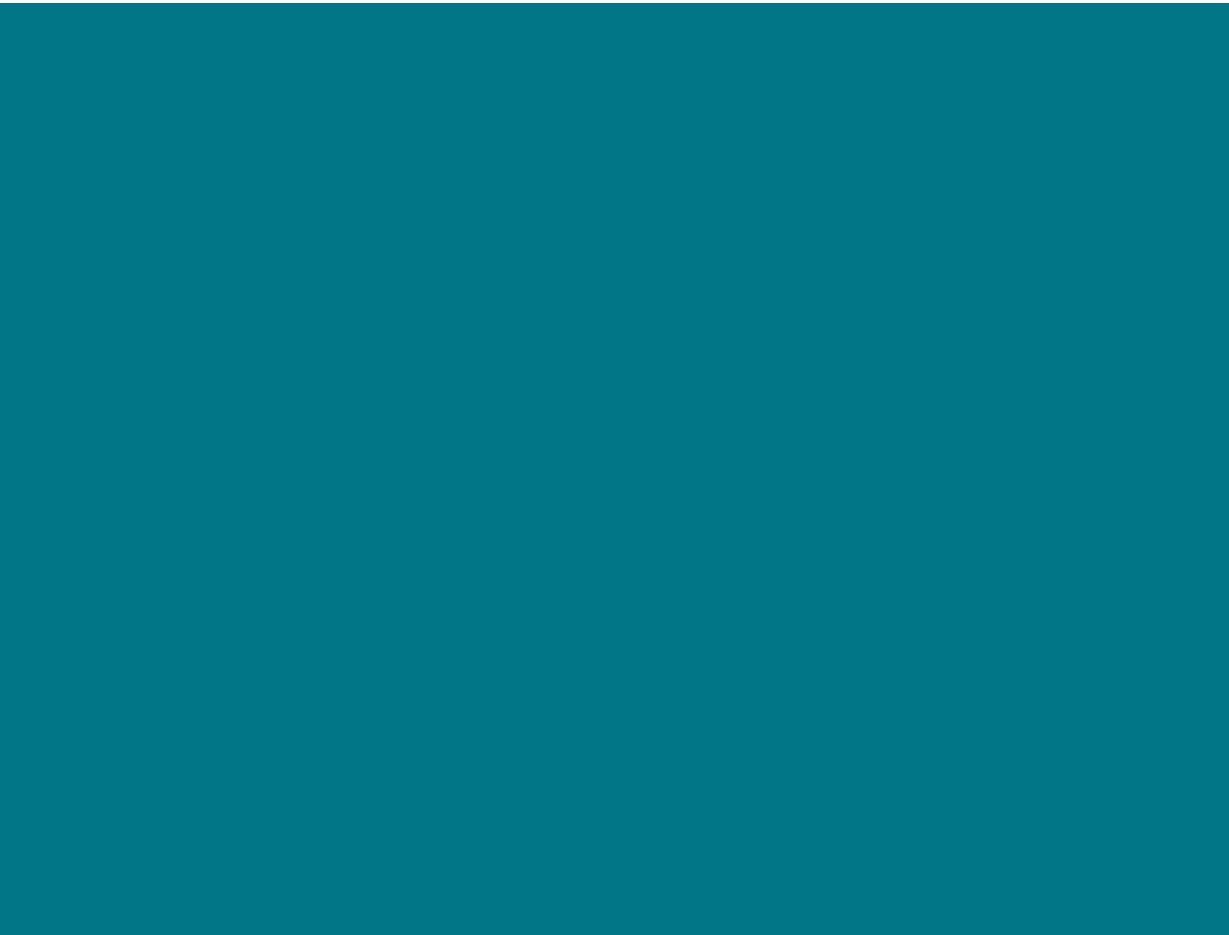 I would like to do
Takes a lot of time
Expensive
Anyone could do
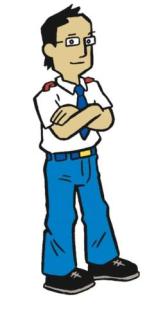 Difficult to do
Fun
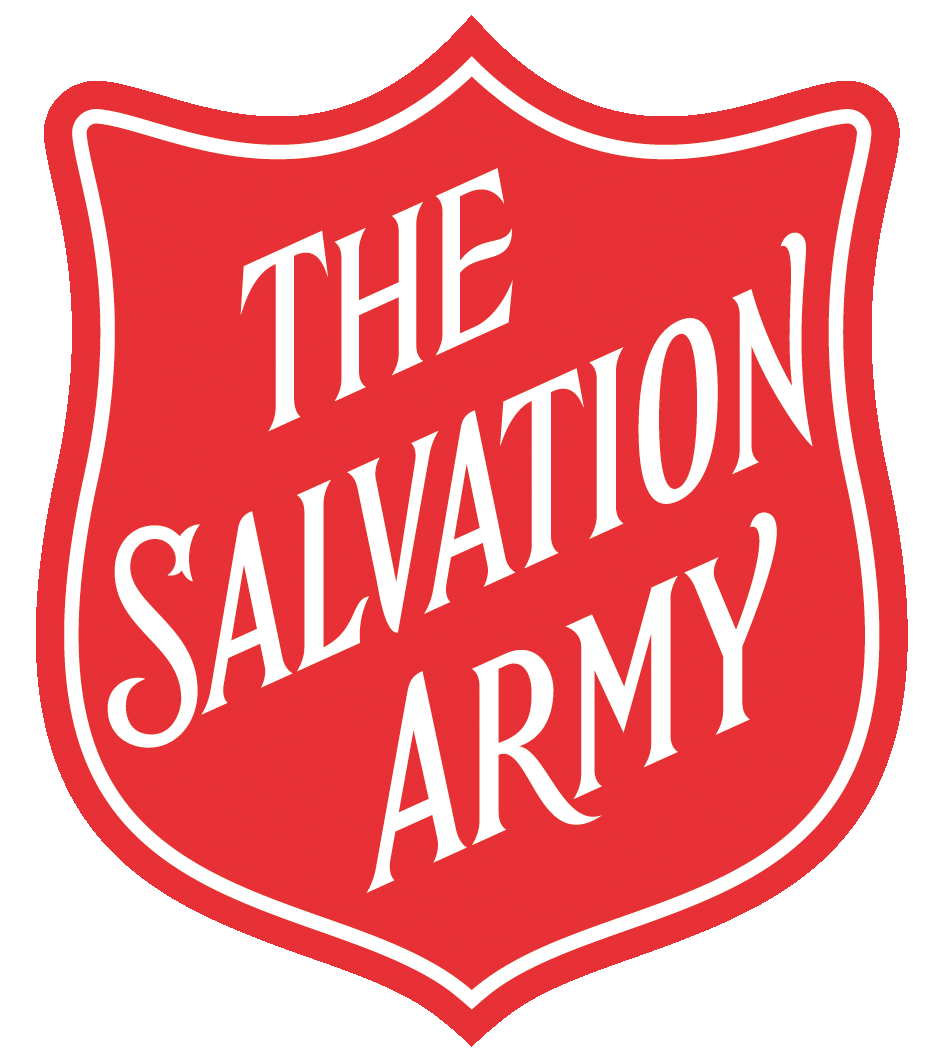 The Salvation Army
AT WORK IN THE COMMUNITY
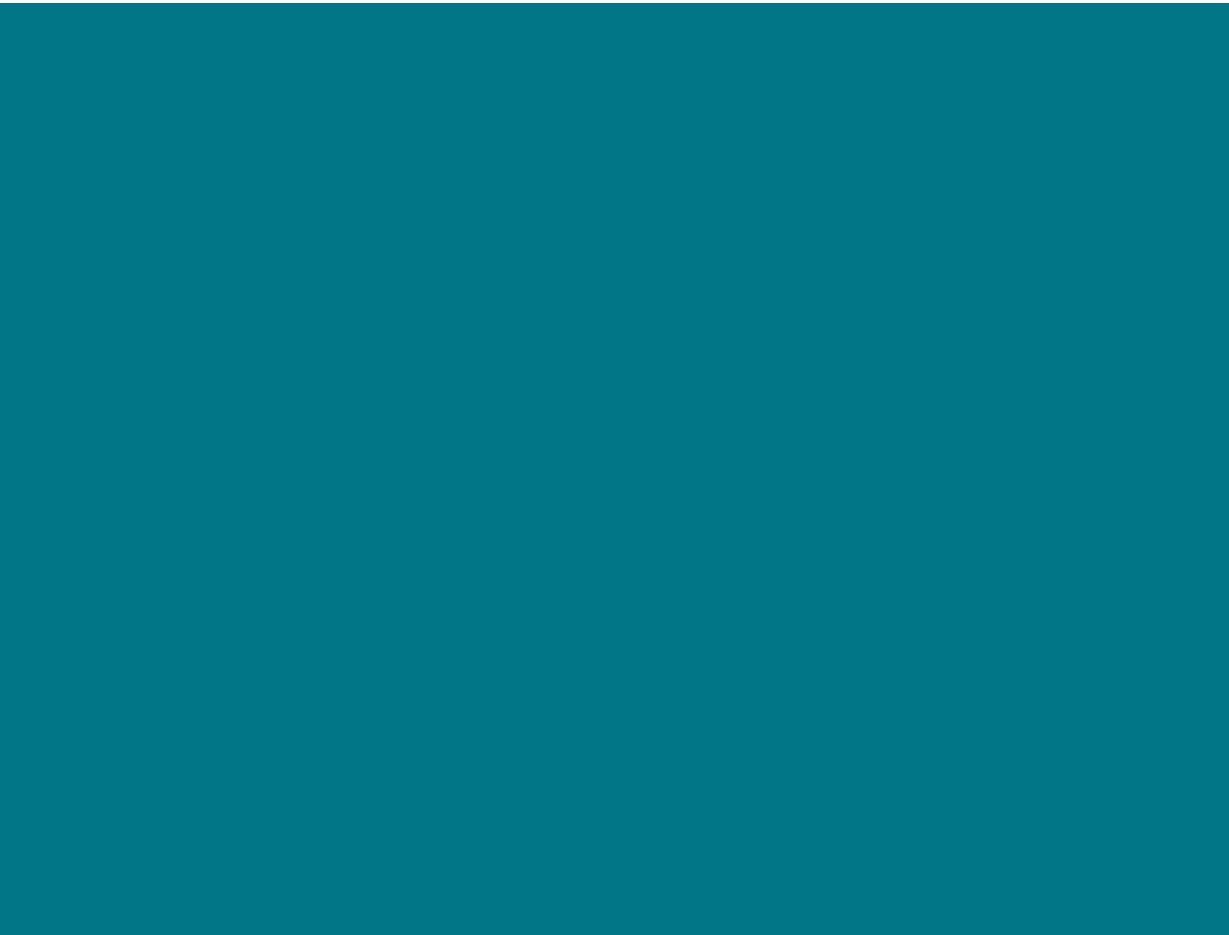 Sort the cards by choosing one criteria.
I would like to do
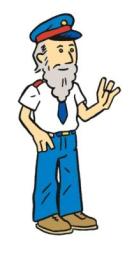 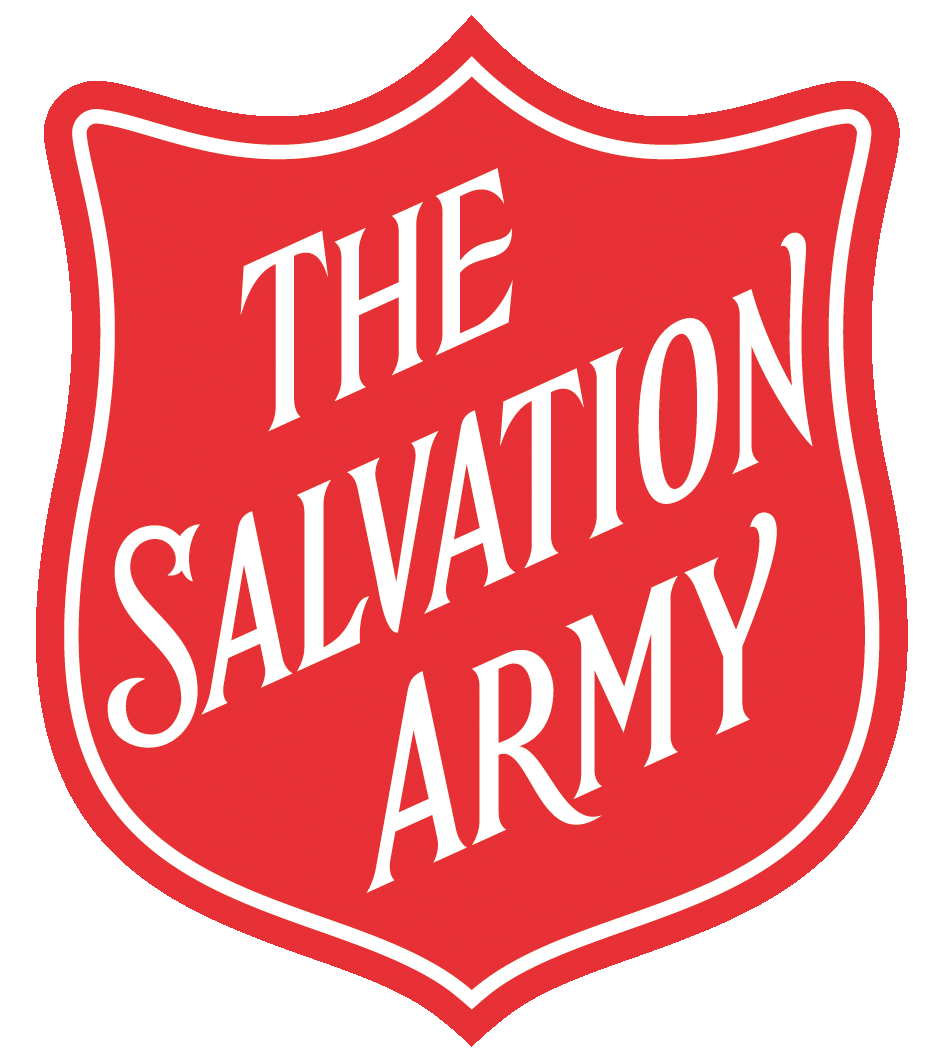 The Salvation Army
AT WORK IN THE COMMUNITY
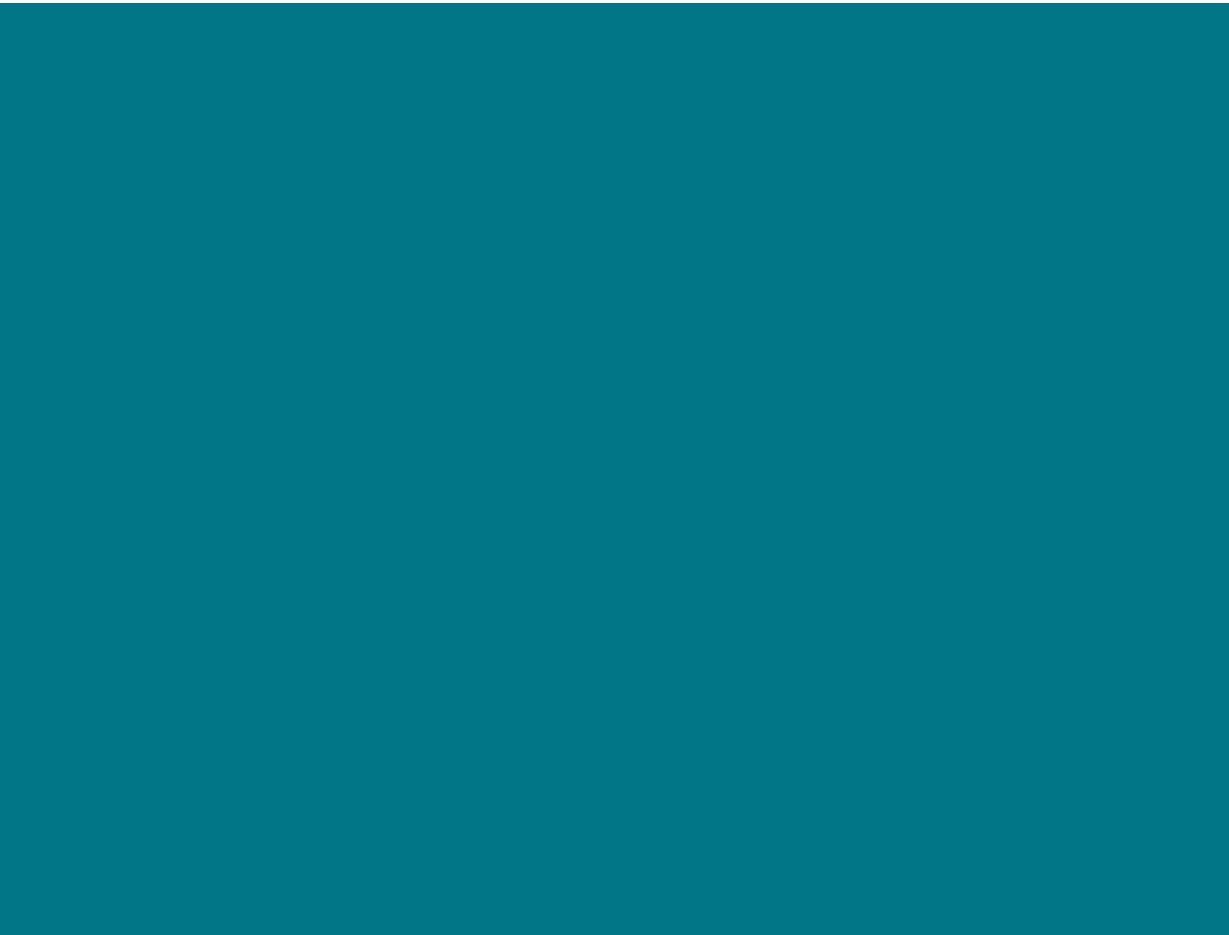 Sort the cards by choosing two criteria.
I would like to do
Takes a long time
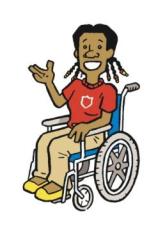 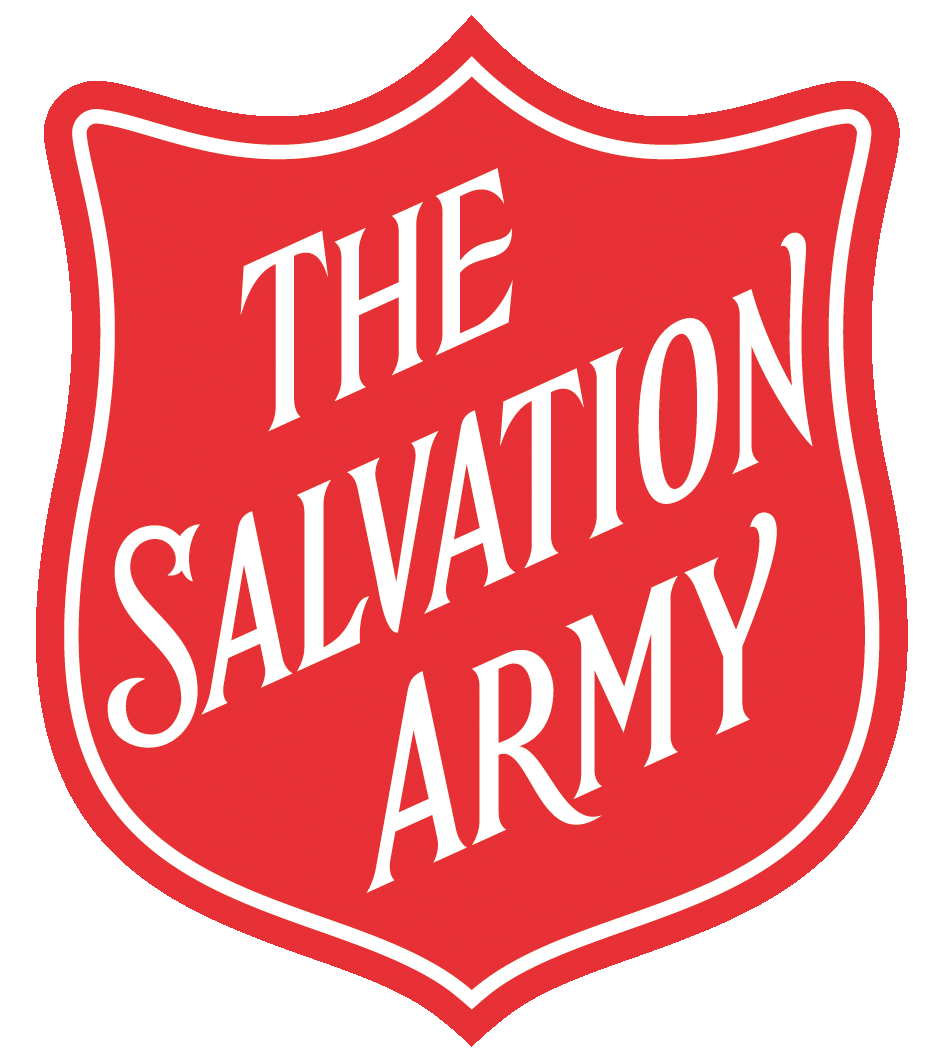 The Salvation Army
AT WORK IN THE COMMUNITY
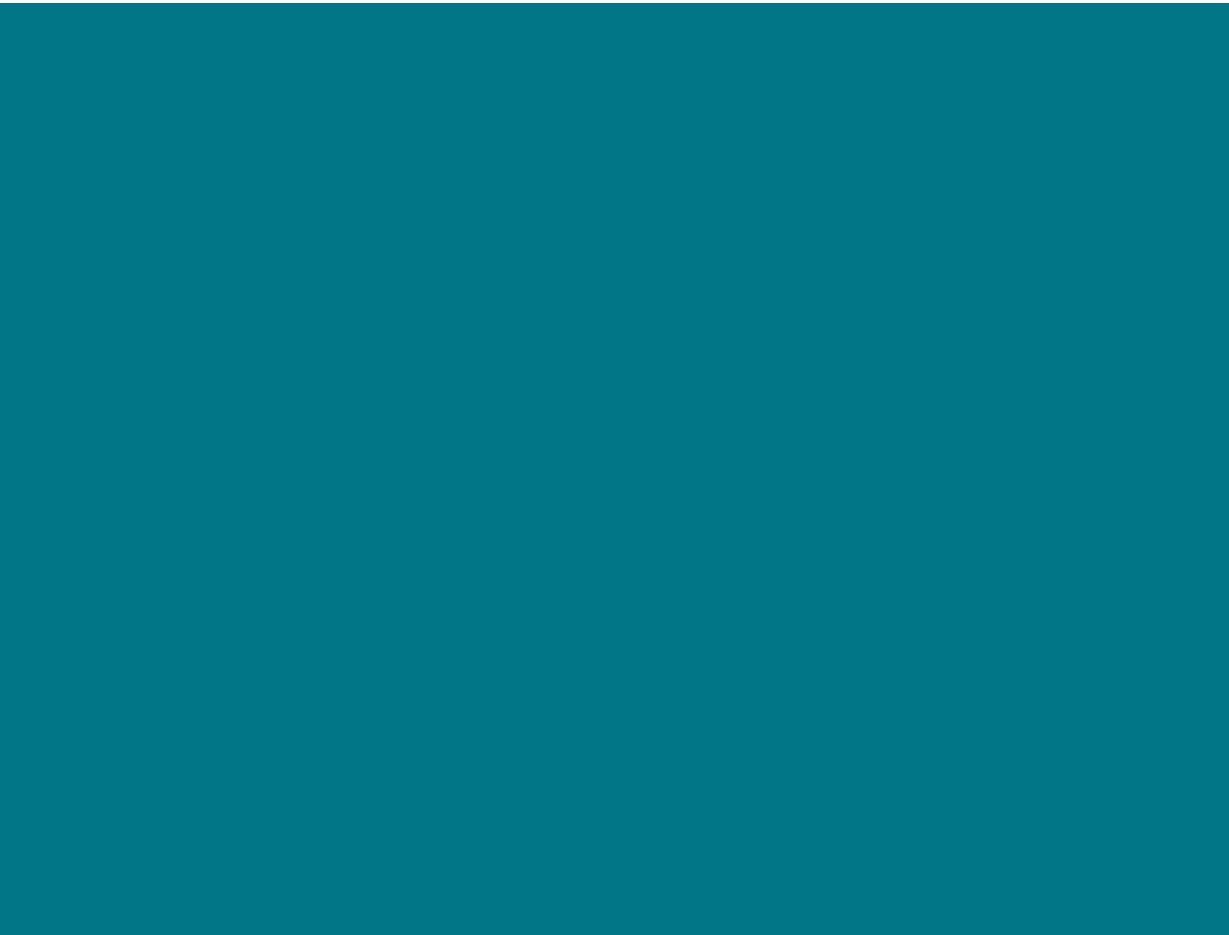 Any Questions?
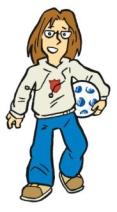 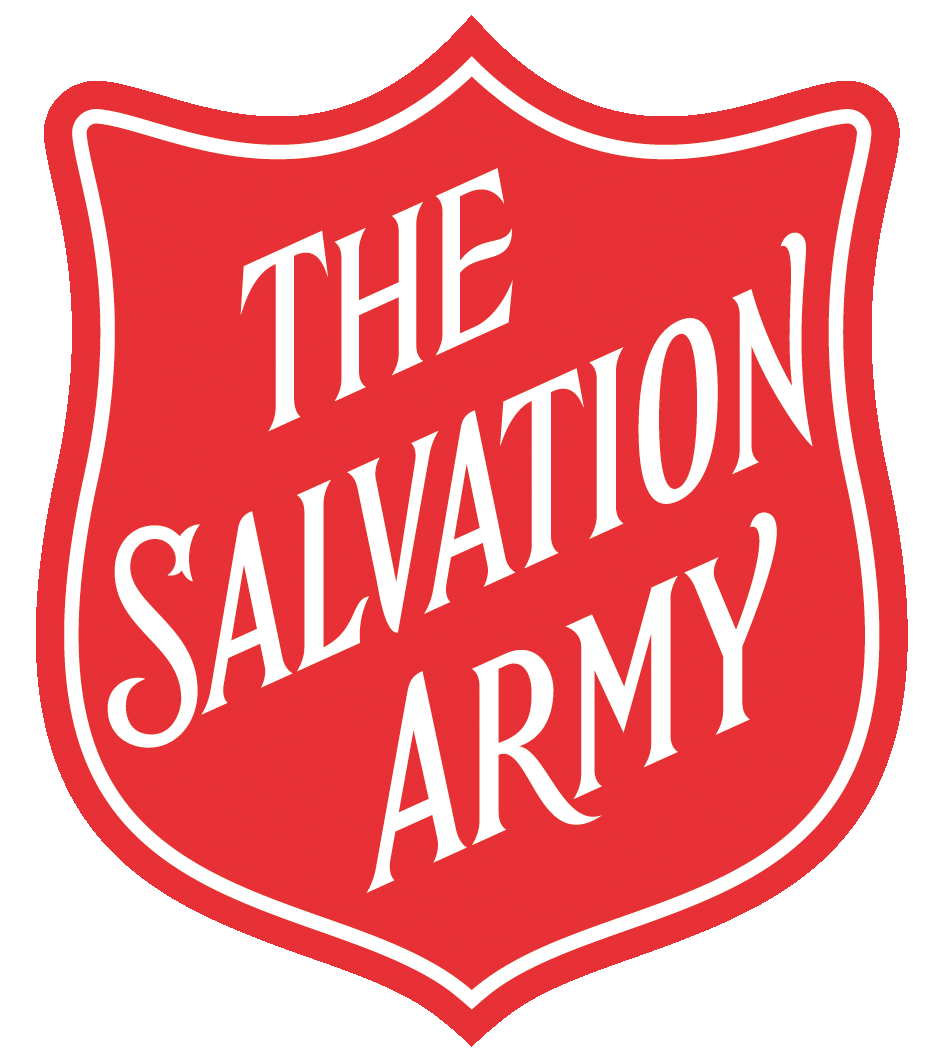 The Salvation Army
AT WORK IN THE COMMUNITY